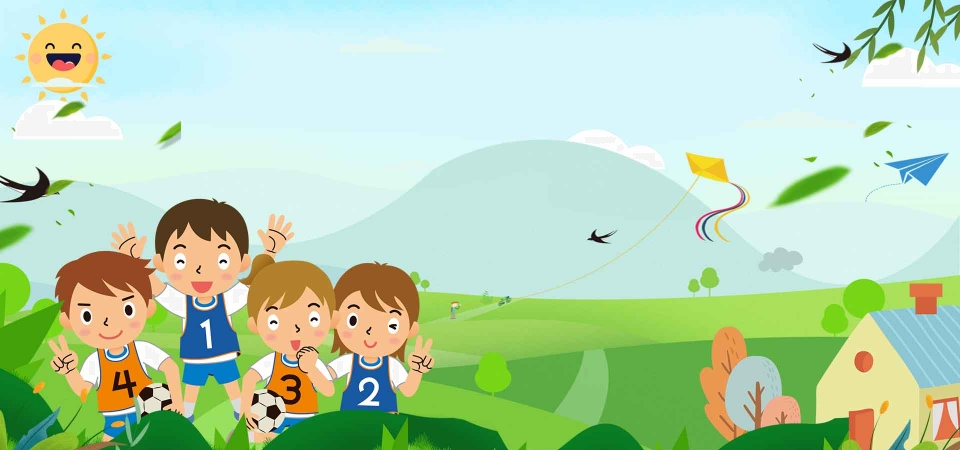 CHAØO MÖØNG CAÙC EM
ÑEÁN VÔÙI TIEÁT HOÏC HOÂM NAY
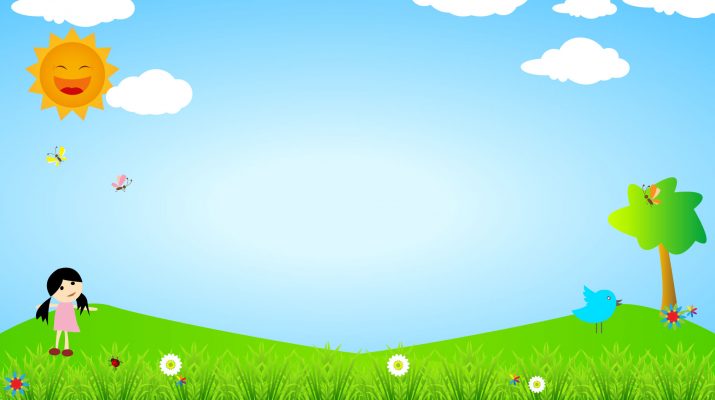 TRƯỜNG TH PHÚ HÒA ĐÔNG
HỌC VẦN
Lớp 1 – Tuần 10 – Thứ hai
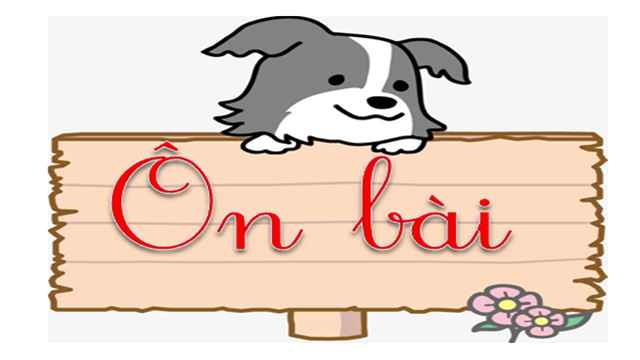 ôn
oân
ôt
oât
maùi toân
noát nhaïc
côn möa
caùi vôït
loän xoän
thôï sôn
Beù toâ maøu cho laät ñaät goã.
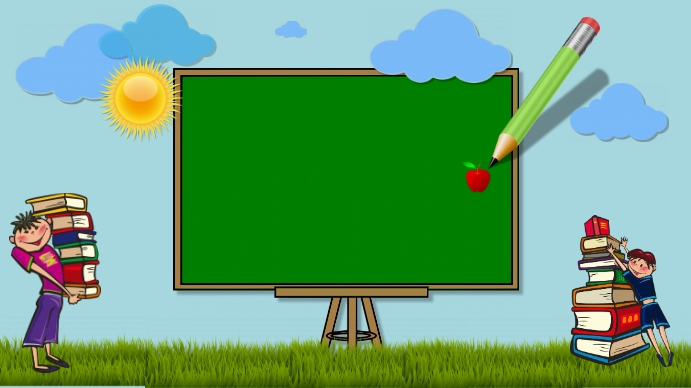 Baøi 46:
un ut öt
(Tieát 1)
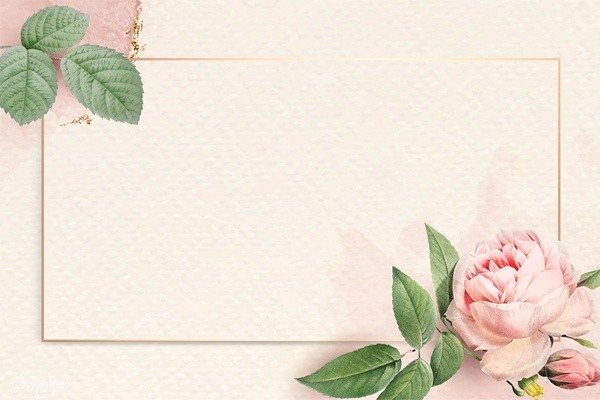 Khaùm phaù
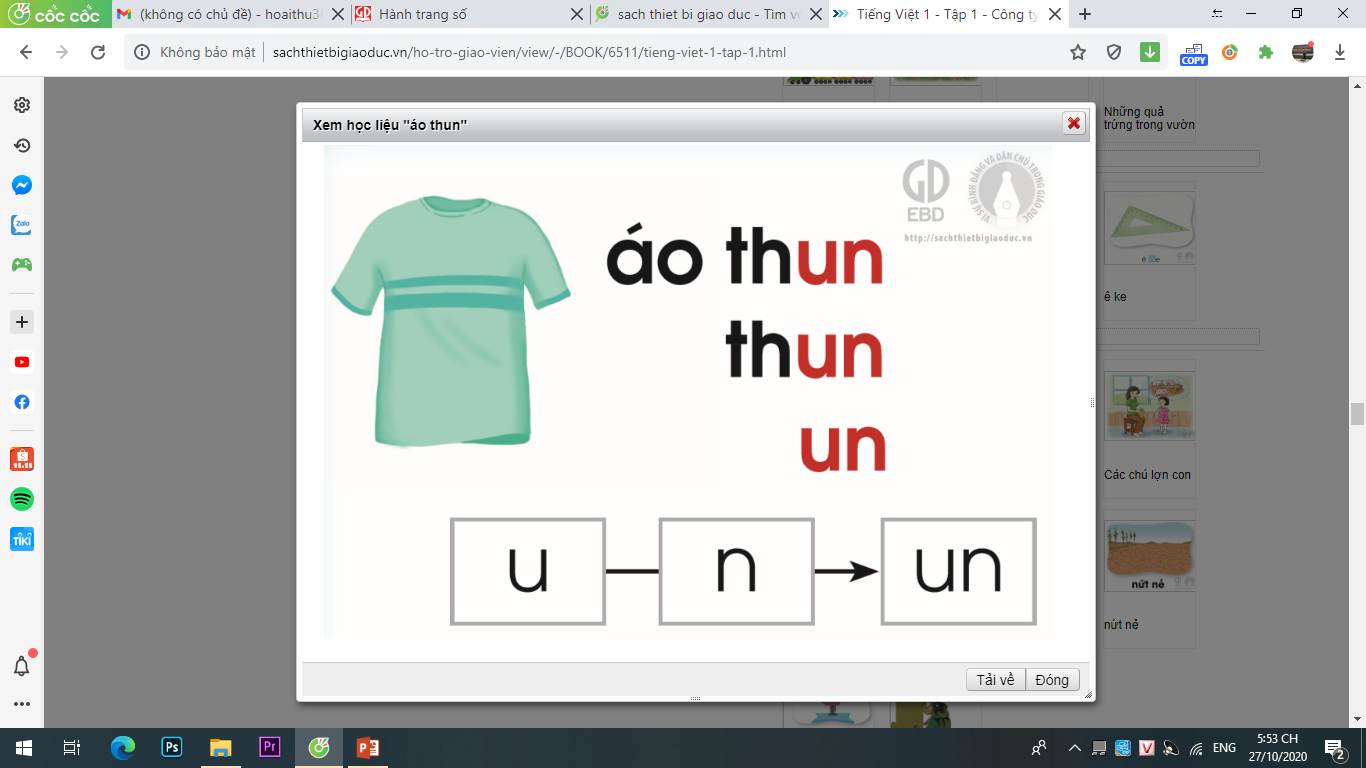 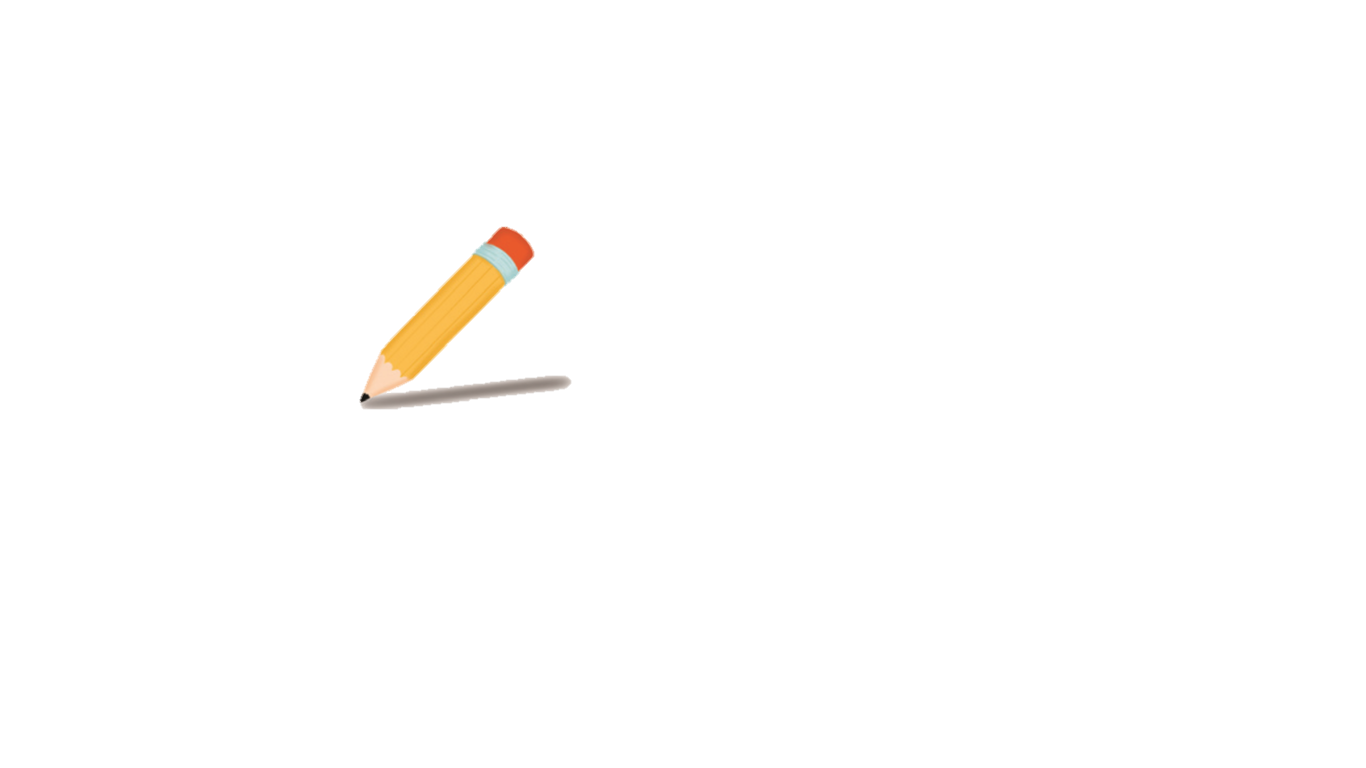 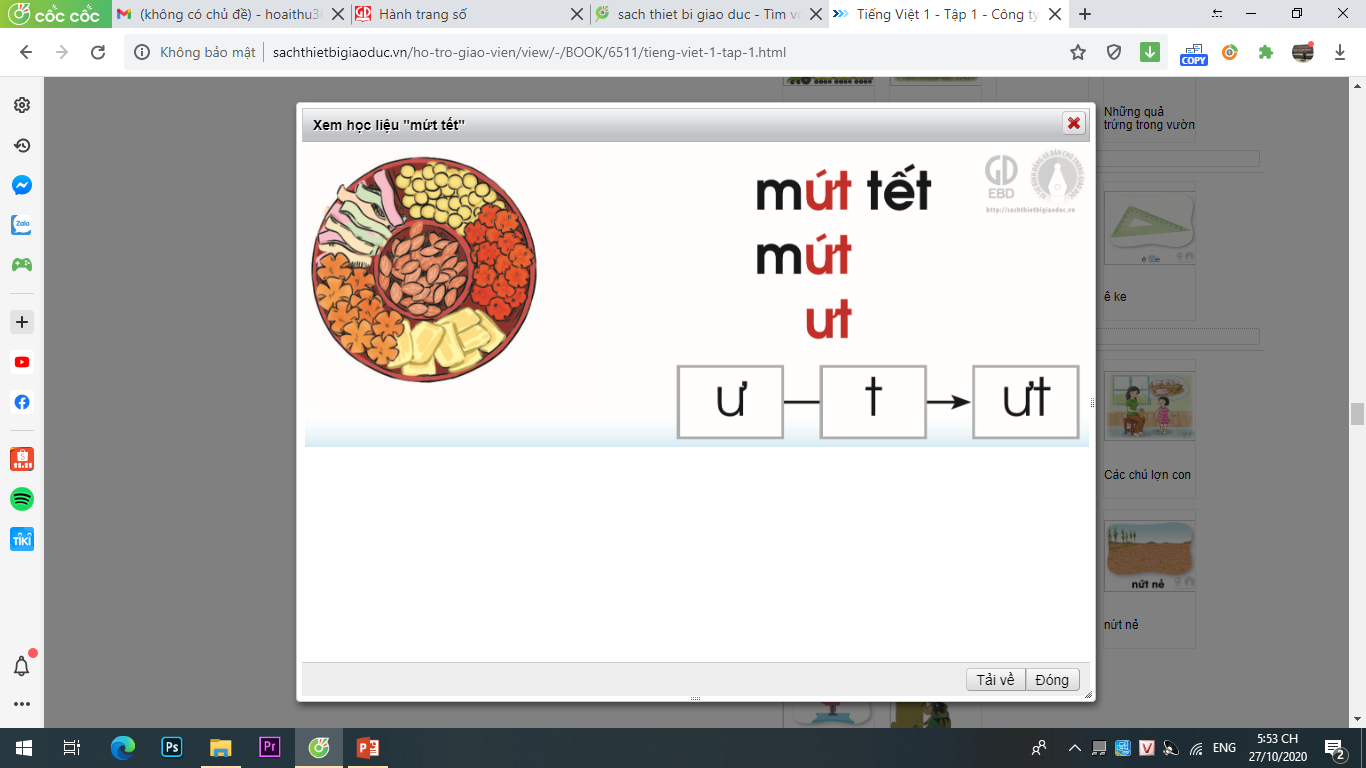 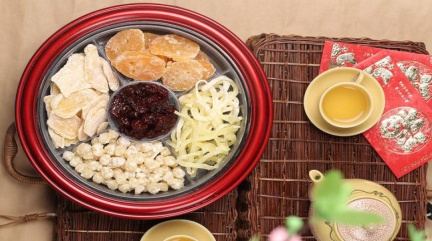 buùt chì
aùo thun
möùt teát
ut
buùt
thun
möùt
u
t
t
ö
öt
n
un
u
n
t
t
un
ut
öt
u
u
ö
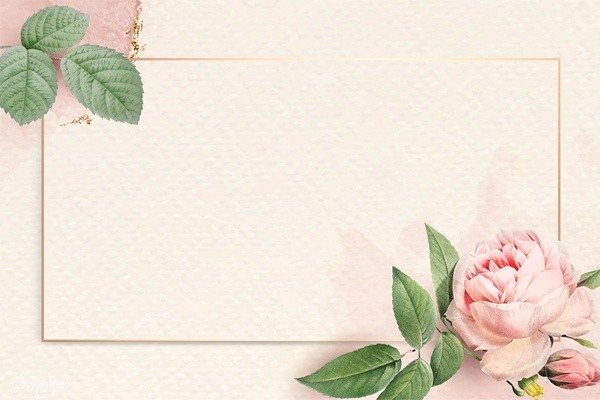 Ñoïc töø 
öùng duïng
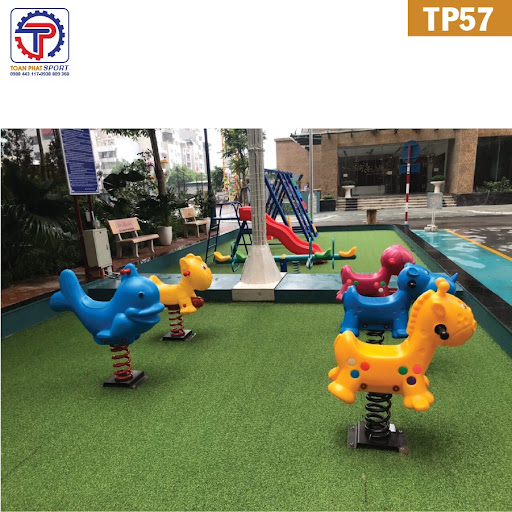 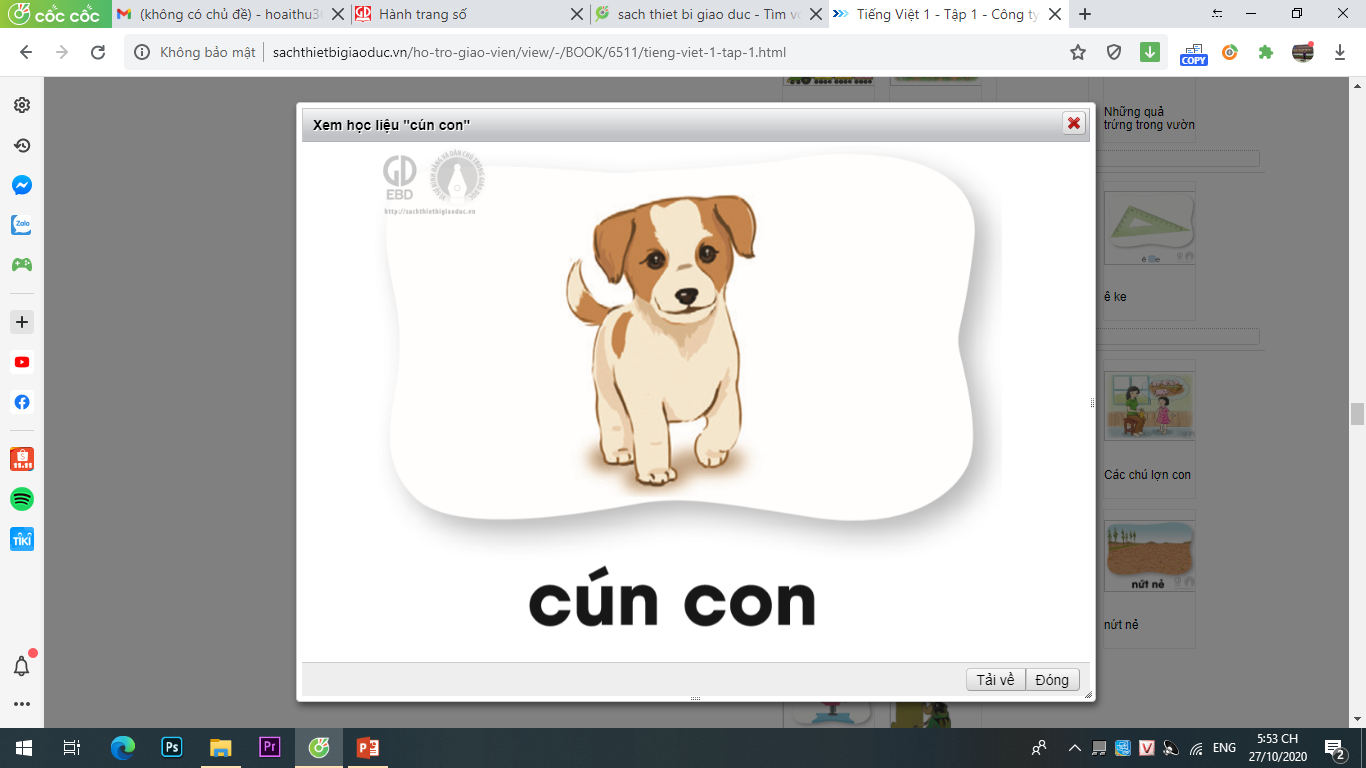 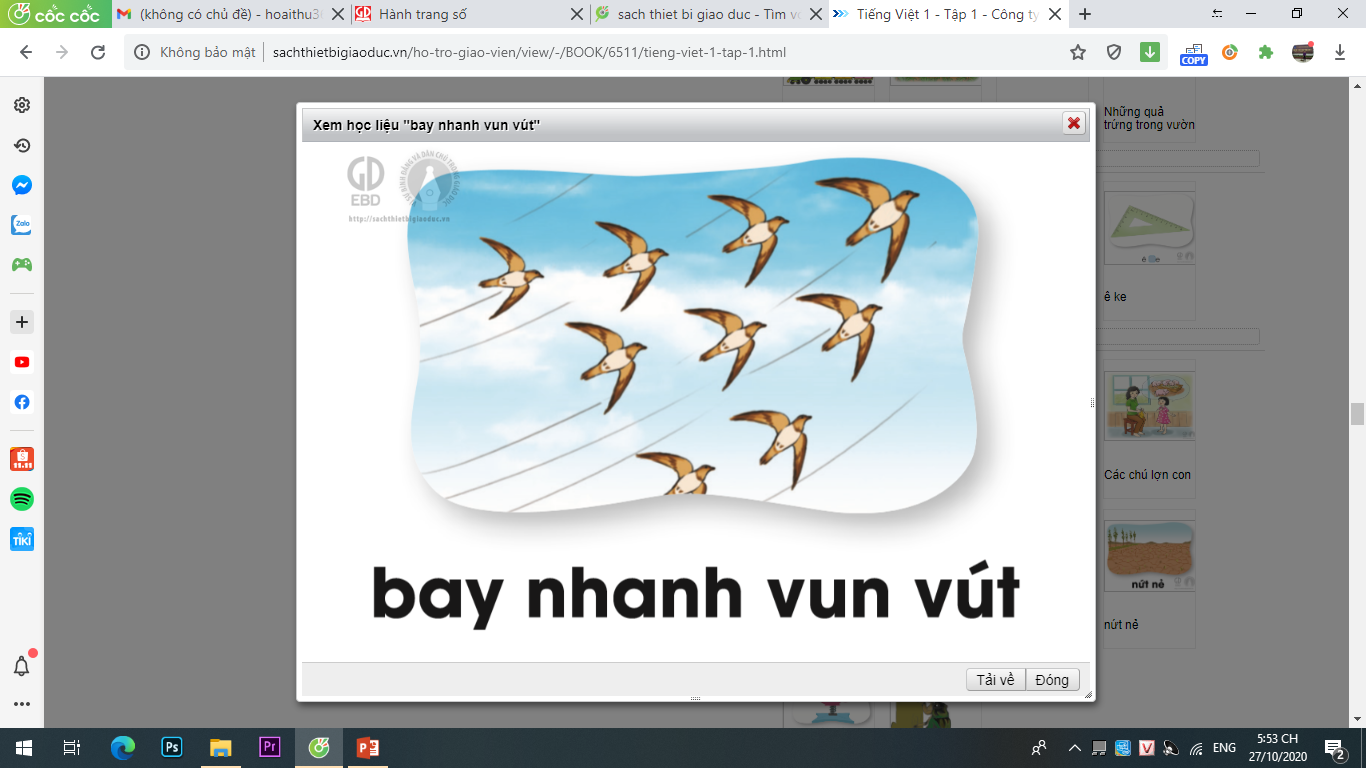 un
cuùn con
bay nhanh vun vut
bay nhanh vun vuùt
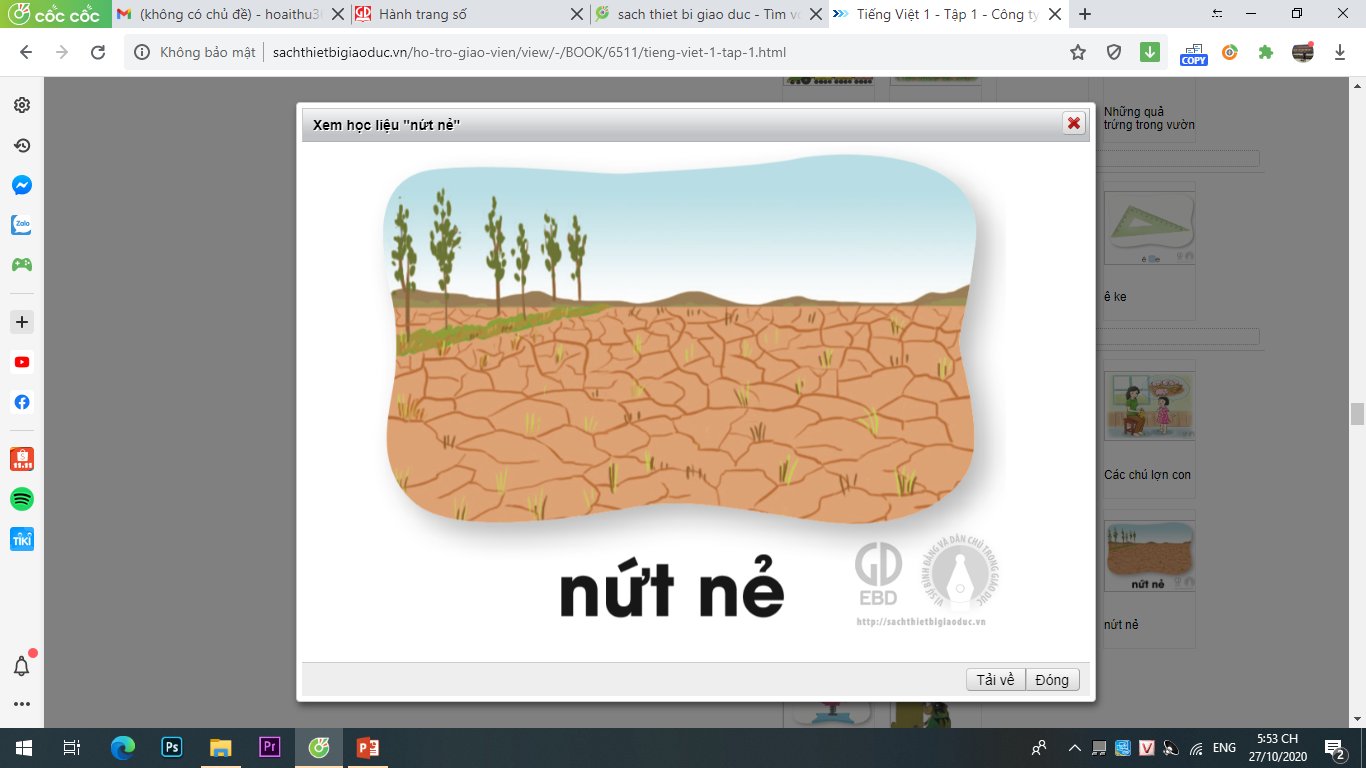 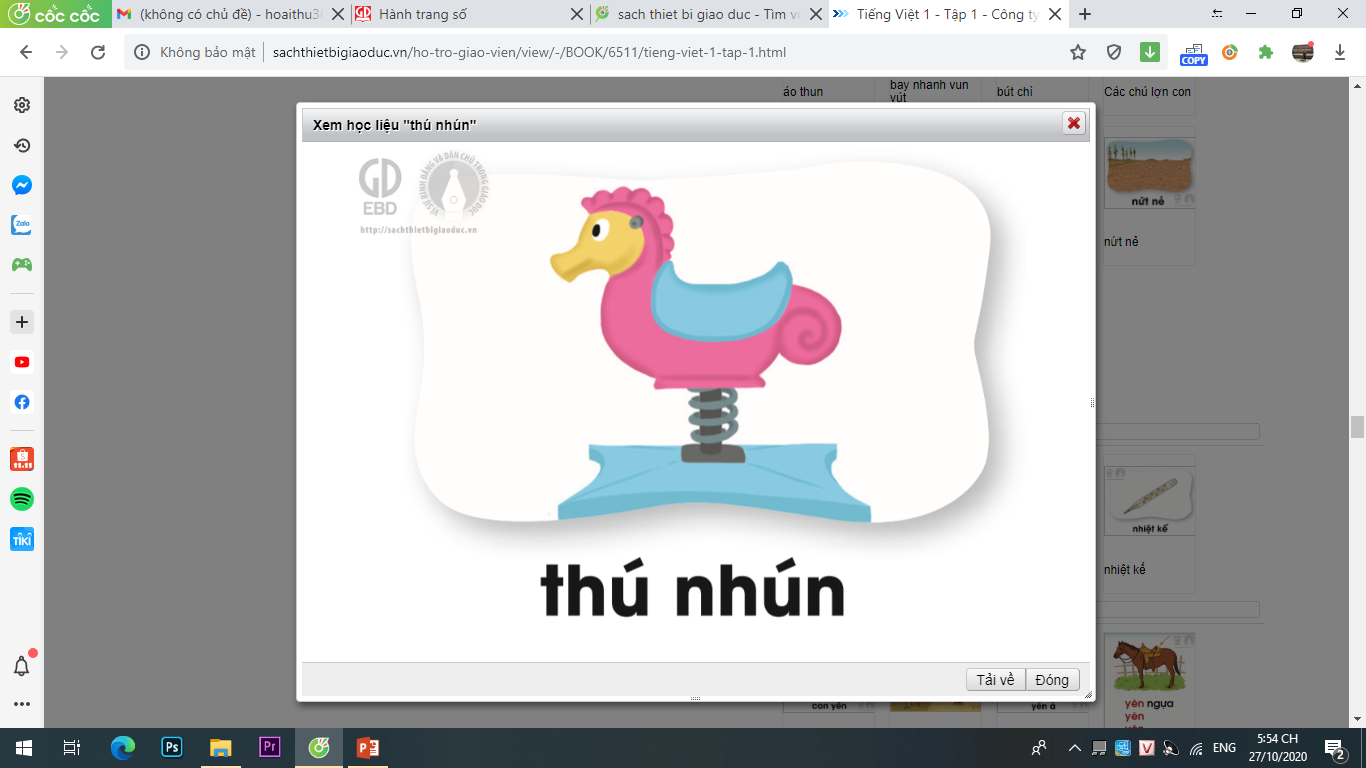 thuù nhun
thuù nhuùn
nöt neû
nöùt neû
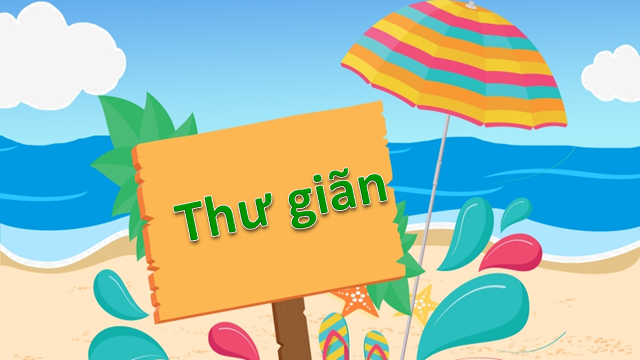 un
Taïo tieáng
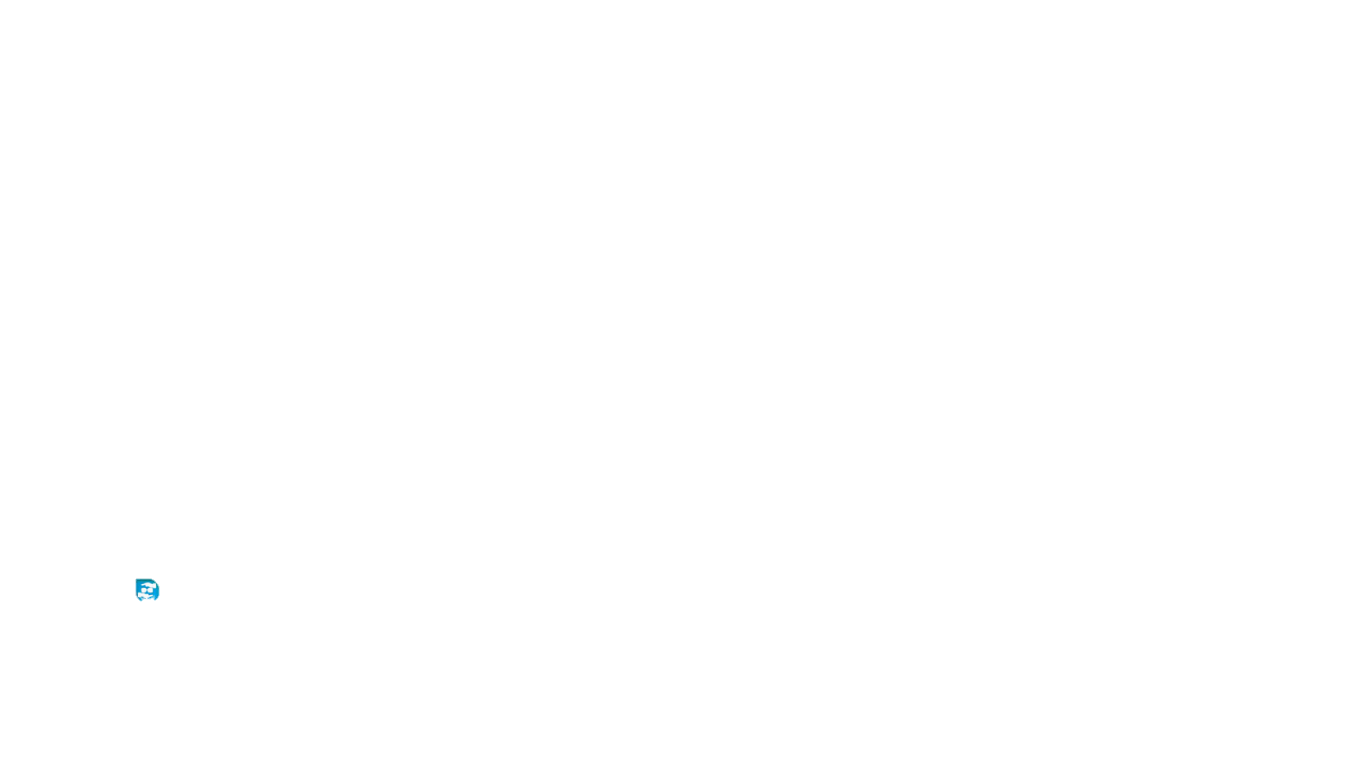 giun
un
gi
run
un
r
ut
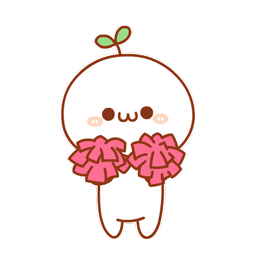 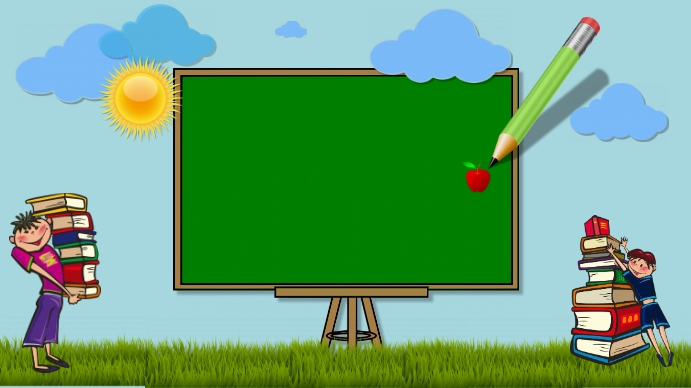 Baøi 46:
un ut öt
(Tieát 2)
un
ut
öt
aùo thun
buùt chì
möùt teát
cuùn con
nöùt neû
bay nhanh vun vuùt
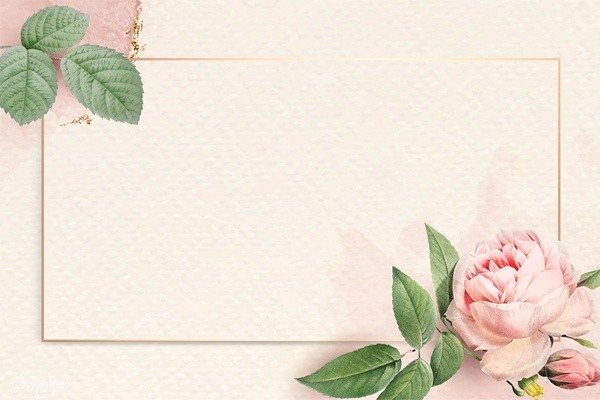 Ñoïc baøi öùng duïng
Caùc chuù lôïn con
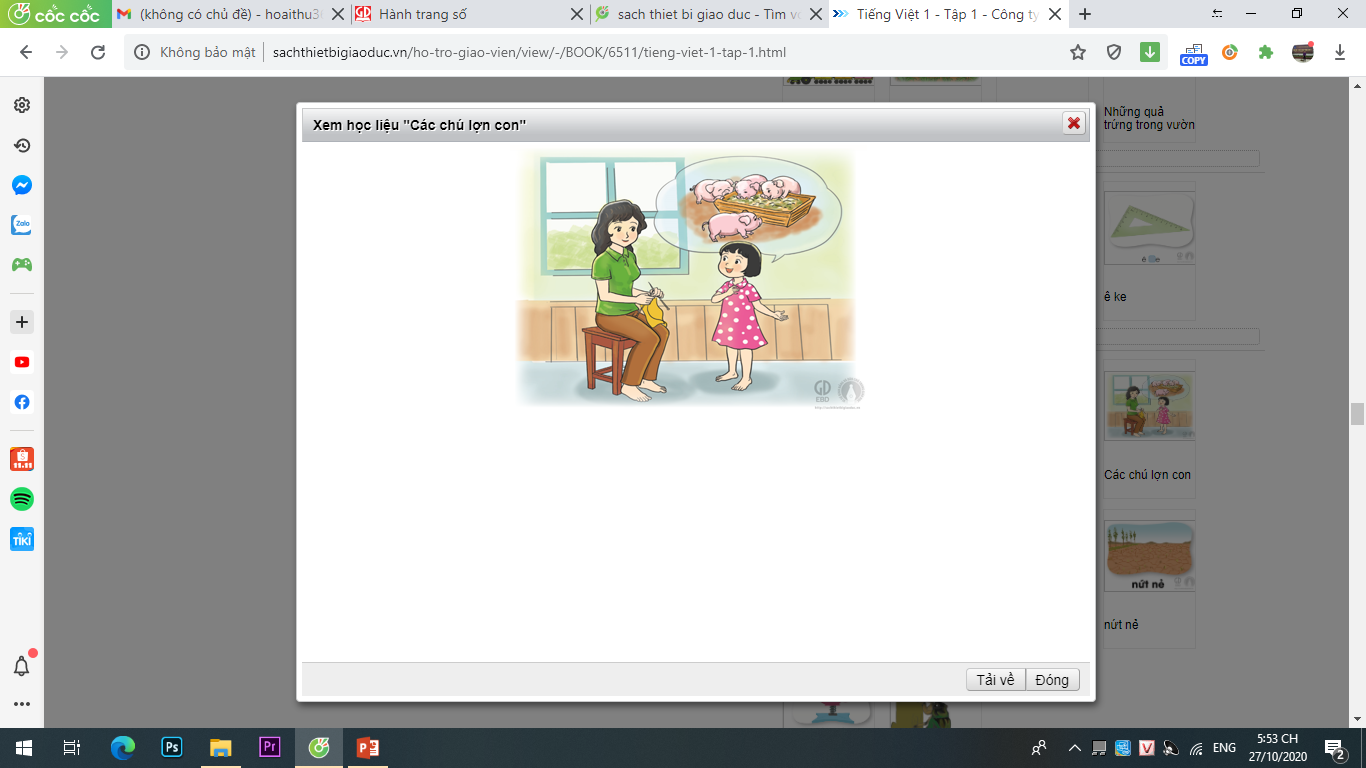 - Meï aø, meï nghe baøi thô veà caùc chuù lôïn con nheù!
          “UÛn aø uûn æn
            Boán chuù lôïn con
            AÊn ñaõ no troøn
            Caû ñaøn ñi nguû.”
        - OÀ, beù nhôù cöø gheâ, chæ sai coù moät chöõ “boán”.
Un
un
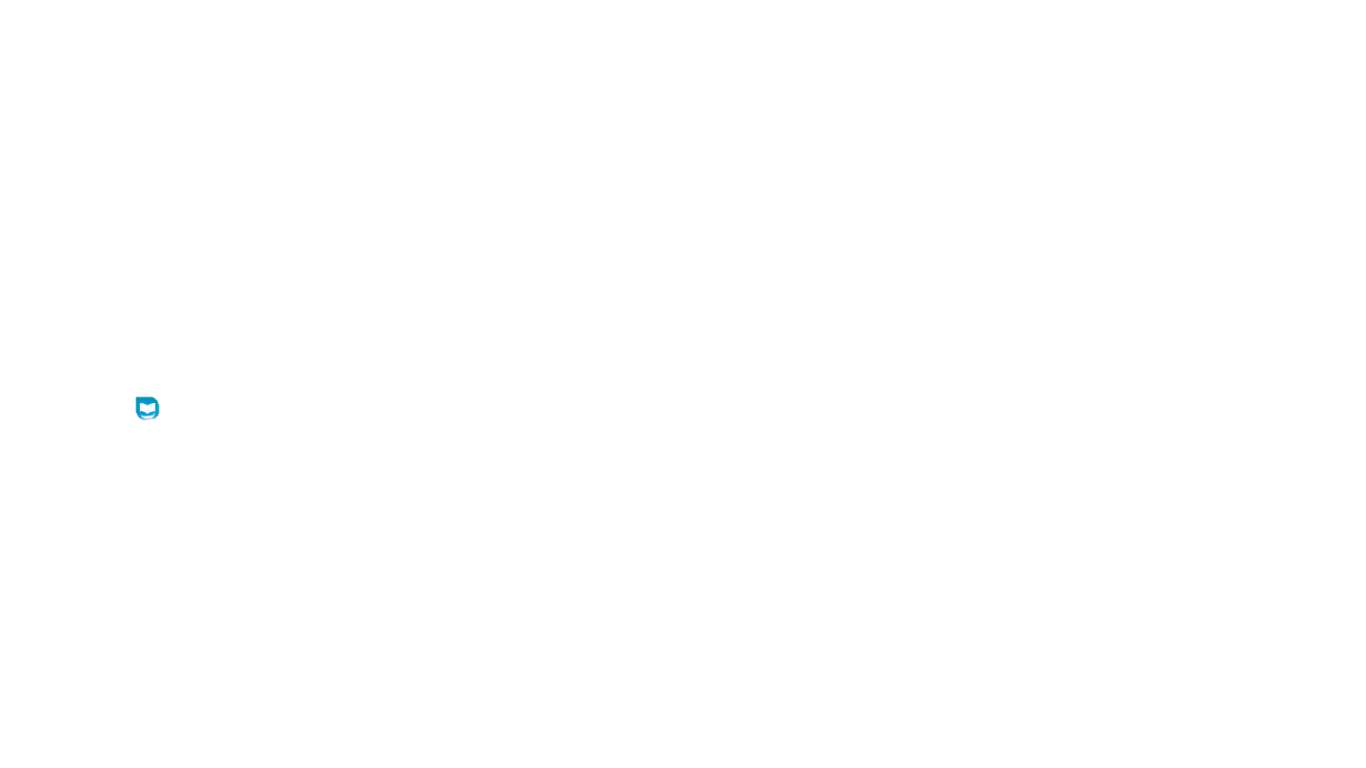 Con gì “uûn aø uûn æn”?
Con lôïn “uûn aø uûn æn”.
a. Con lôïn
b. Con gaø
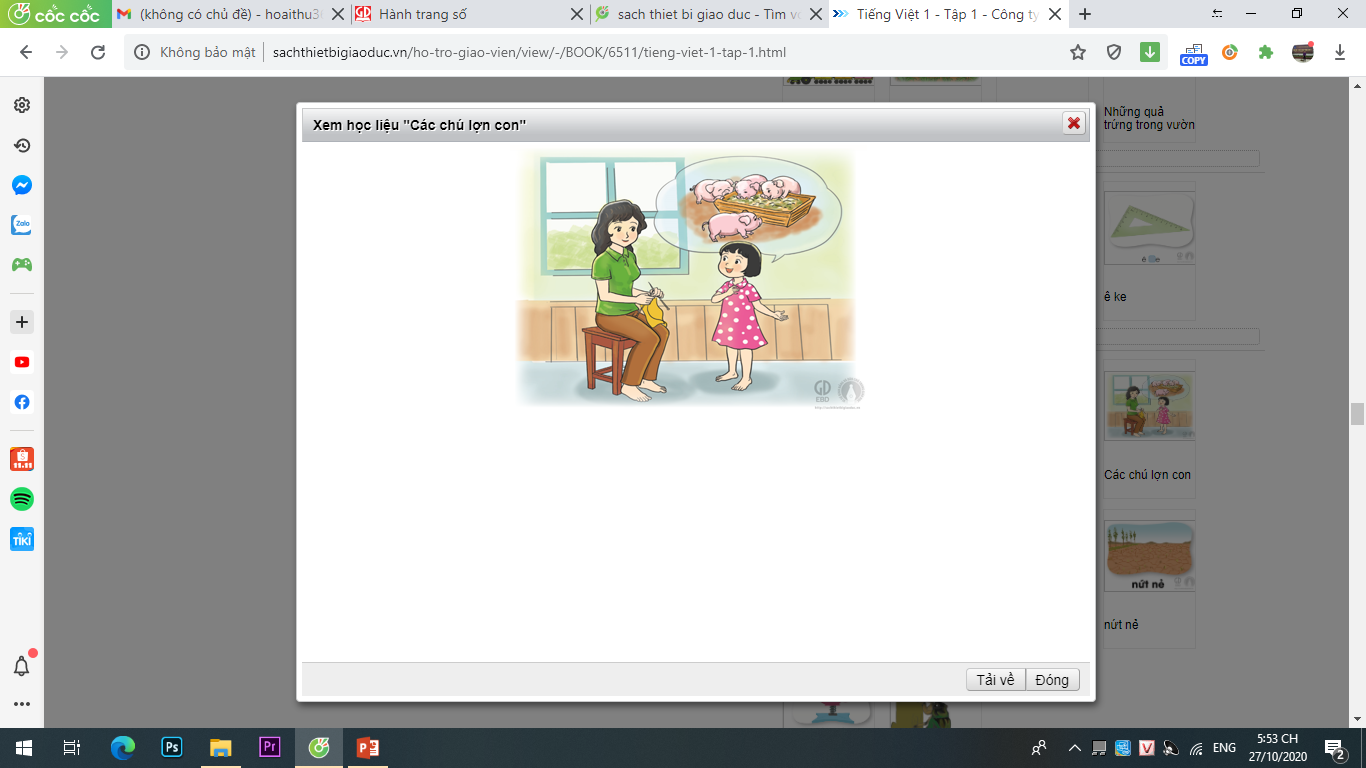 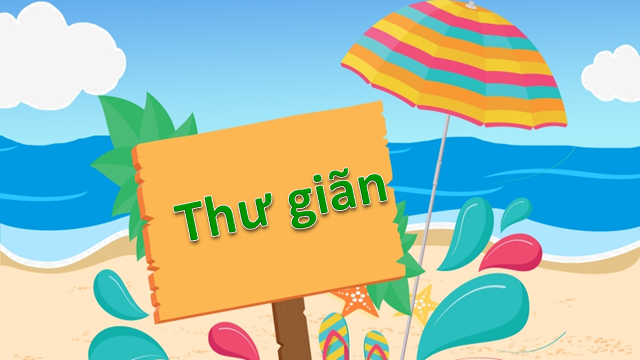 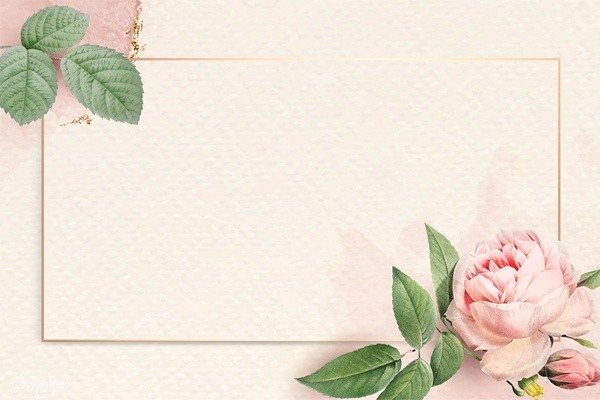 Vieát
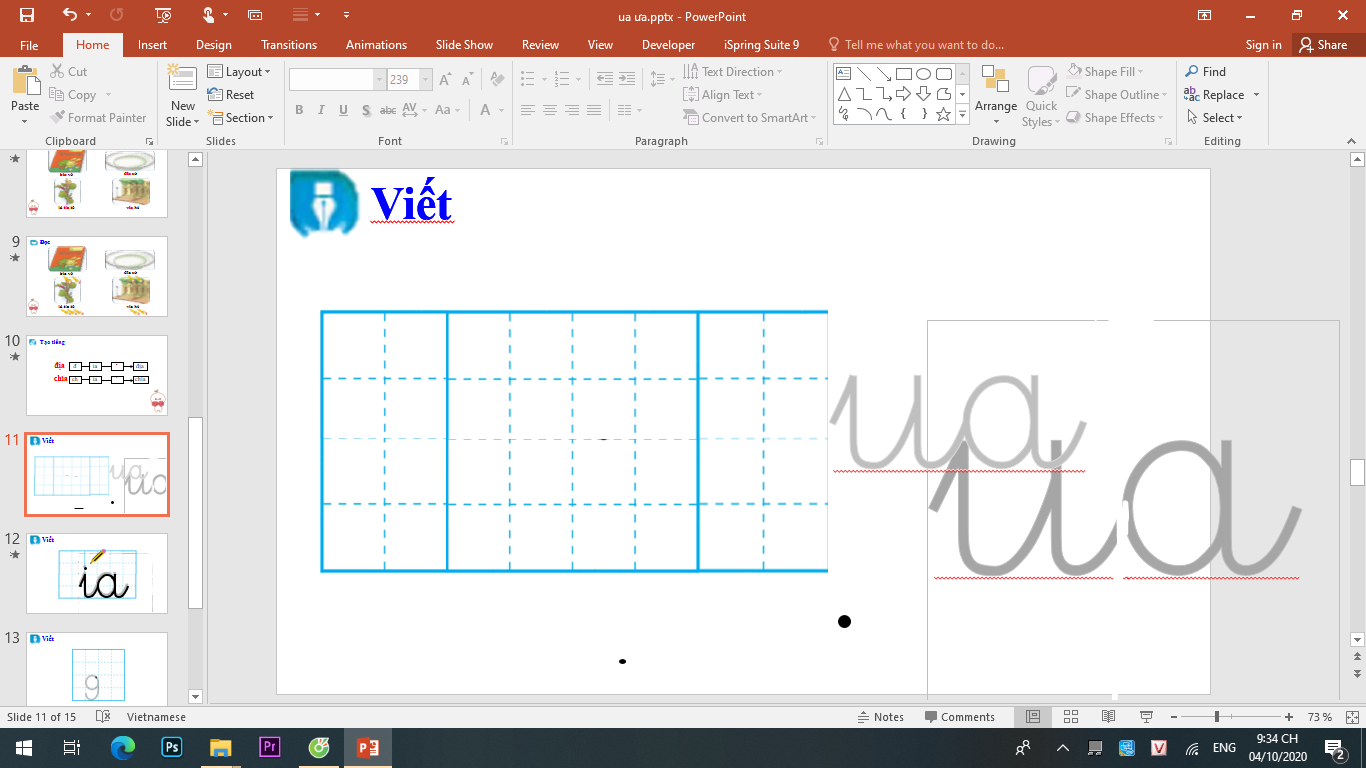 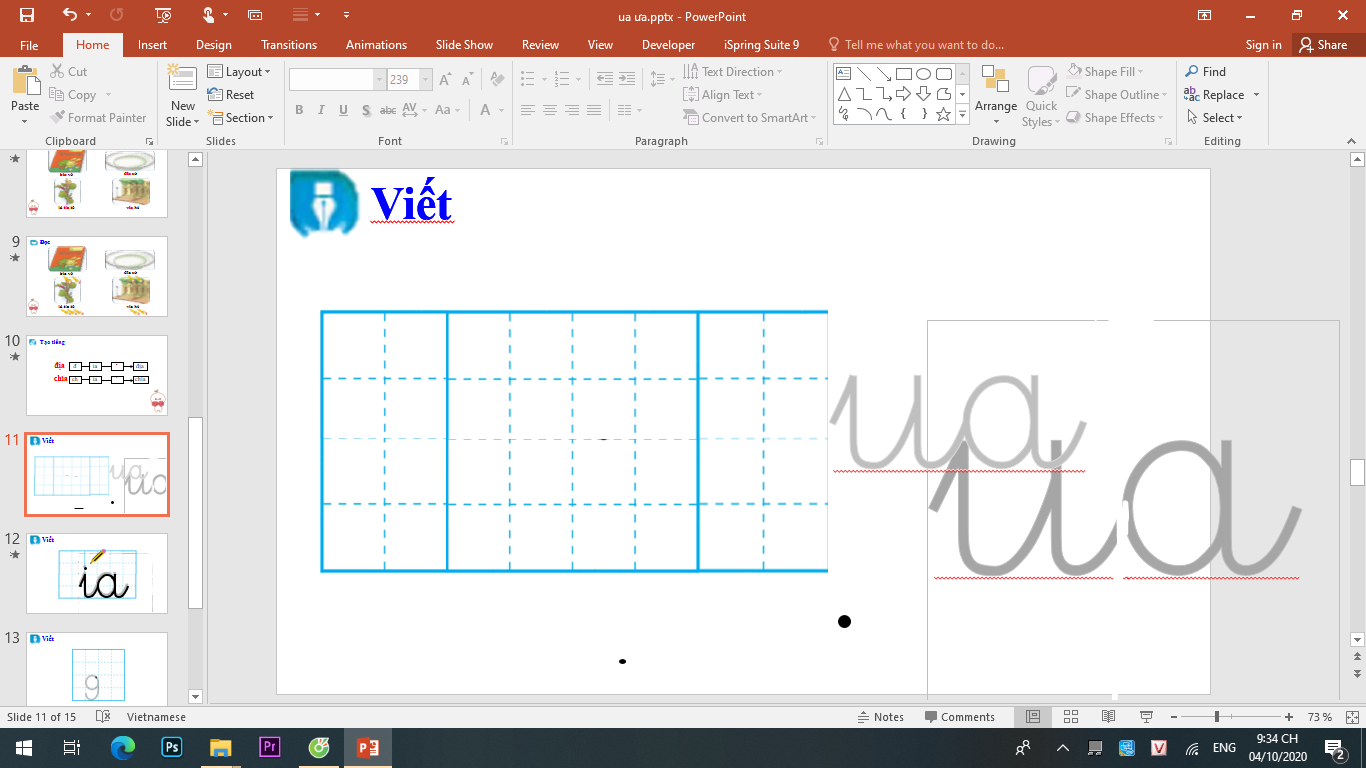 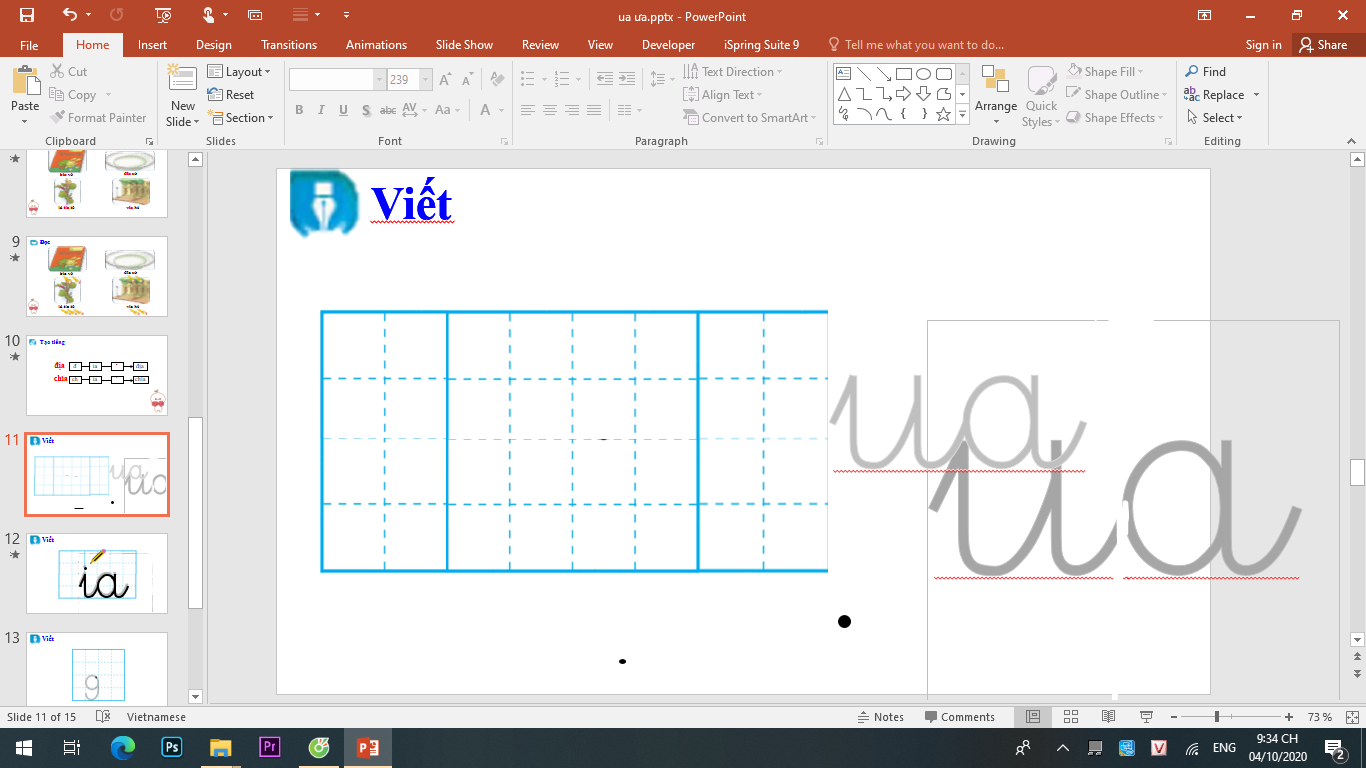 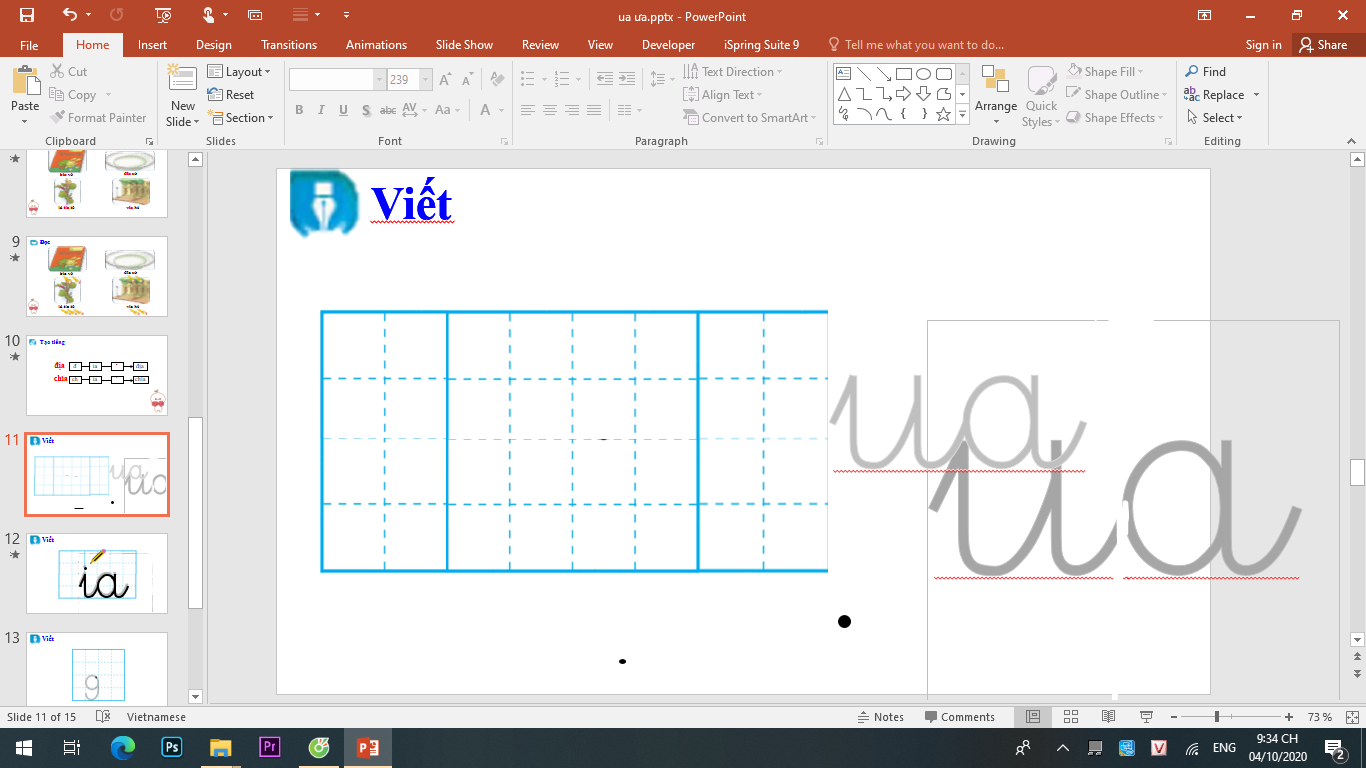 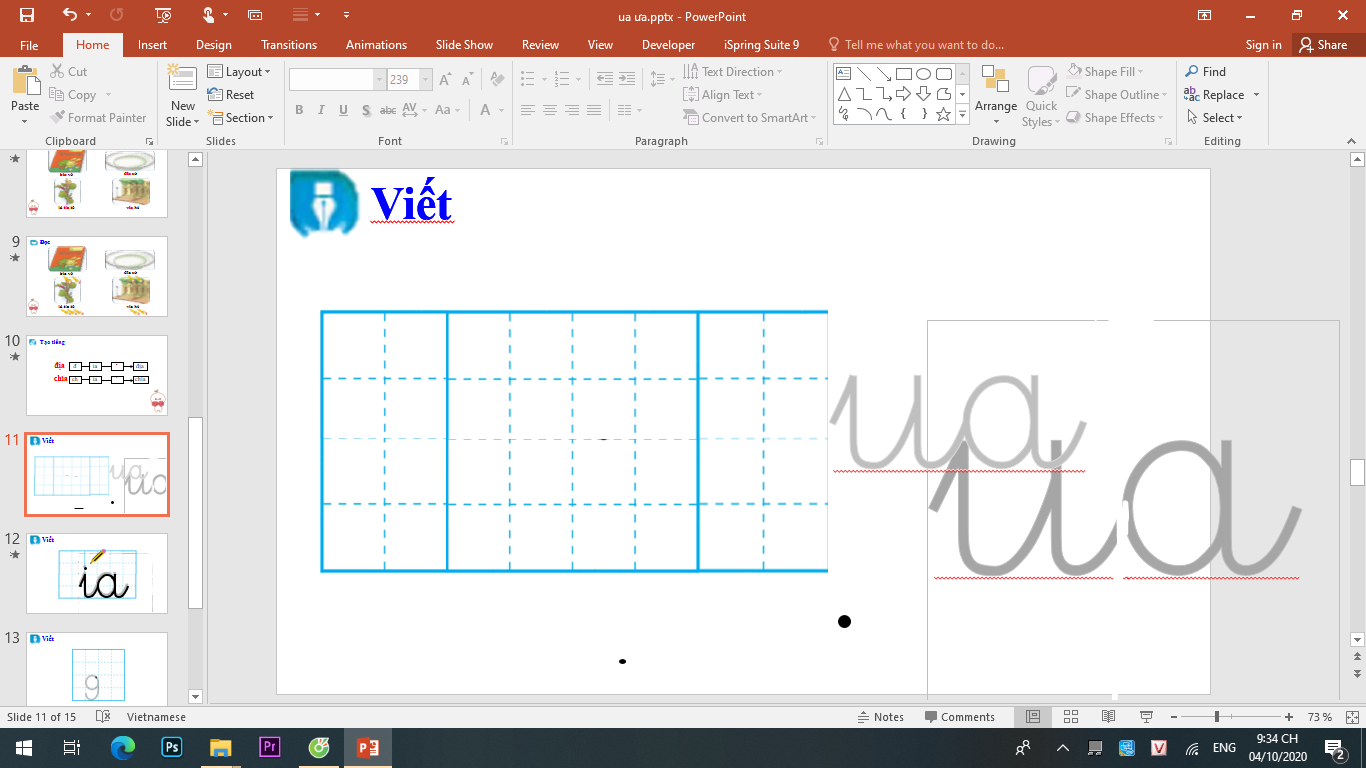 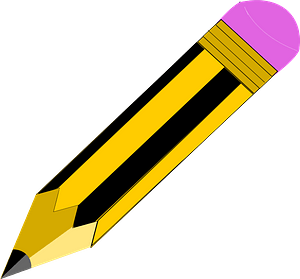 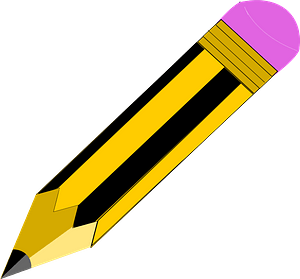 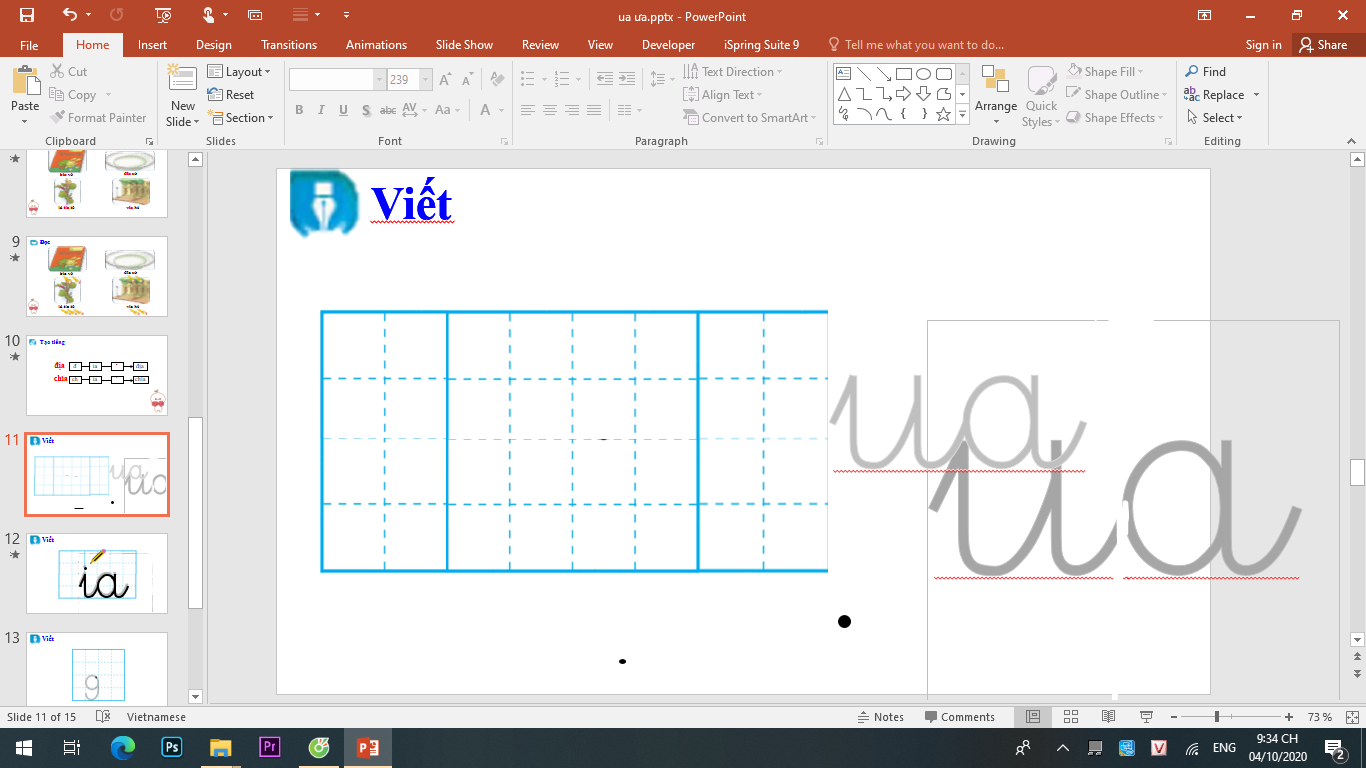 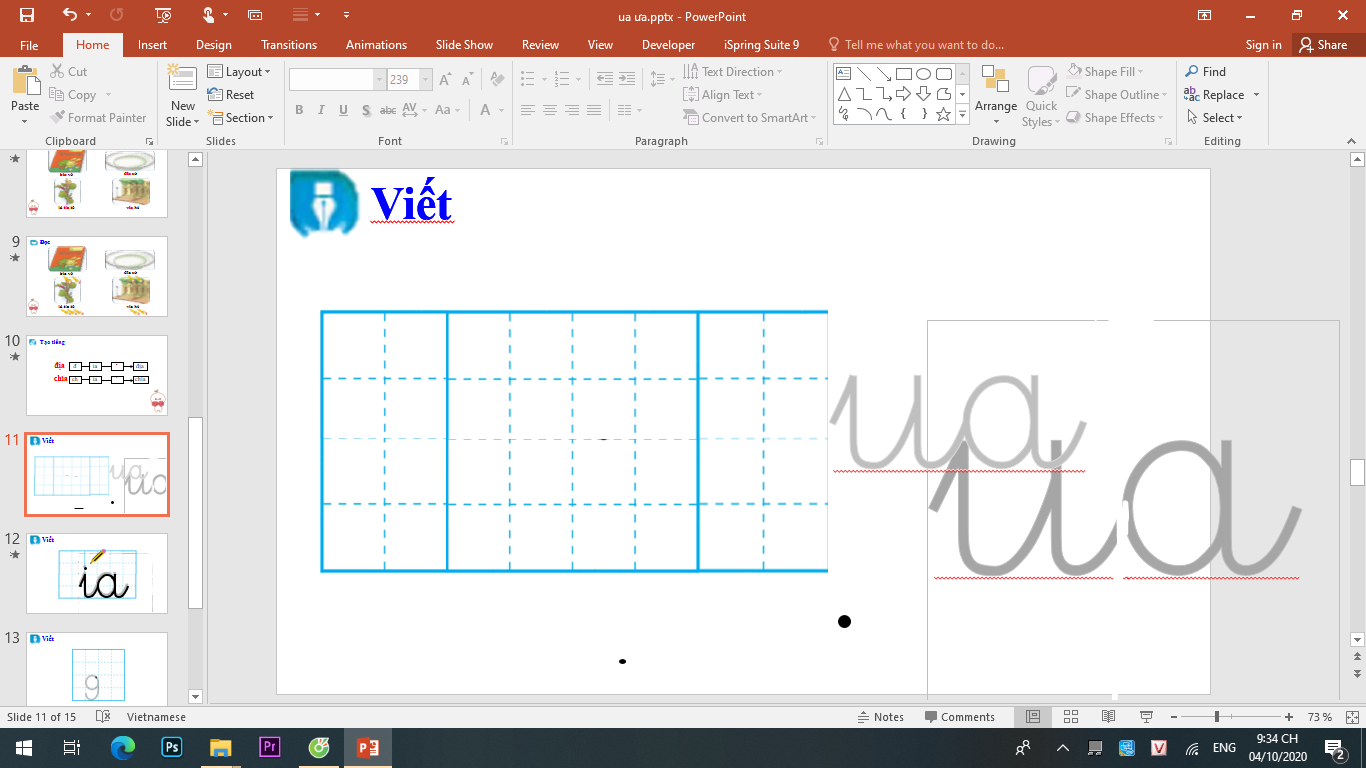 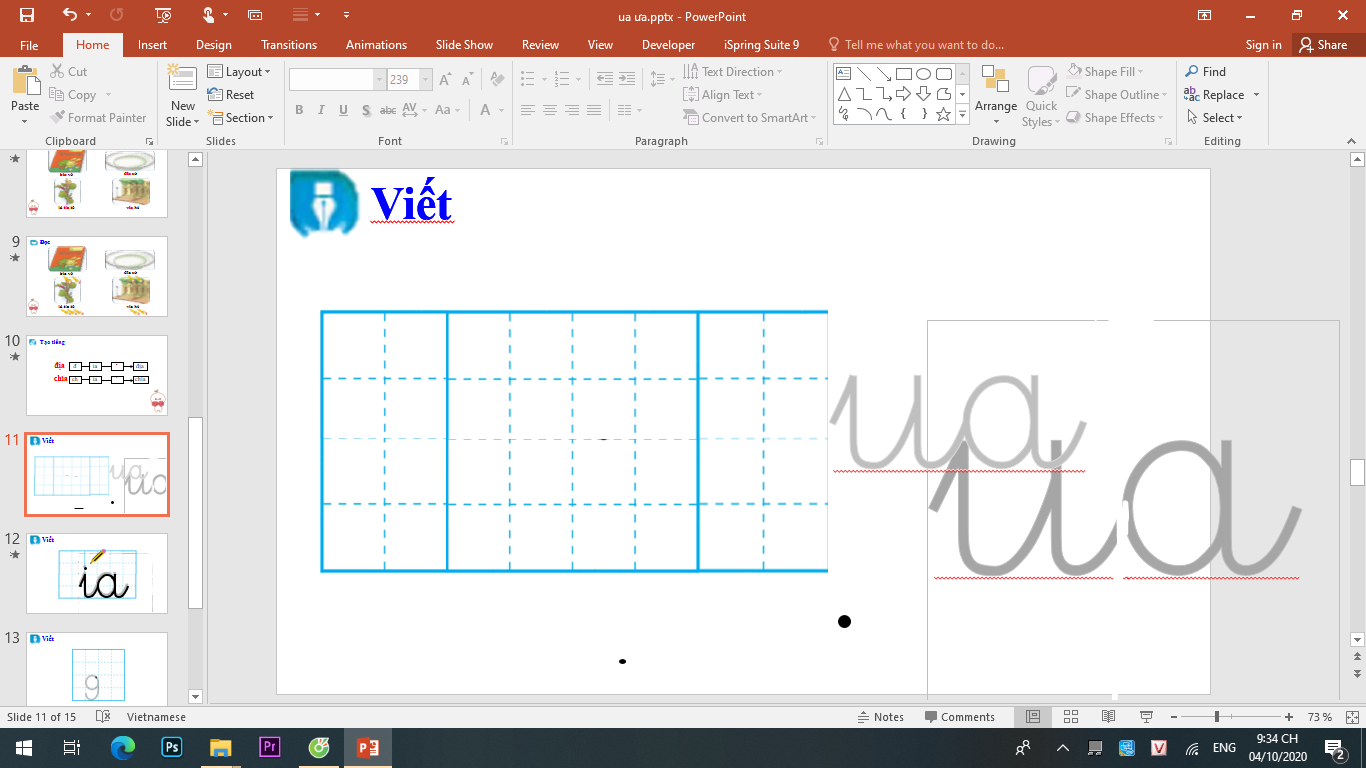 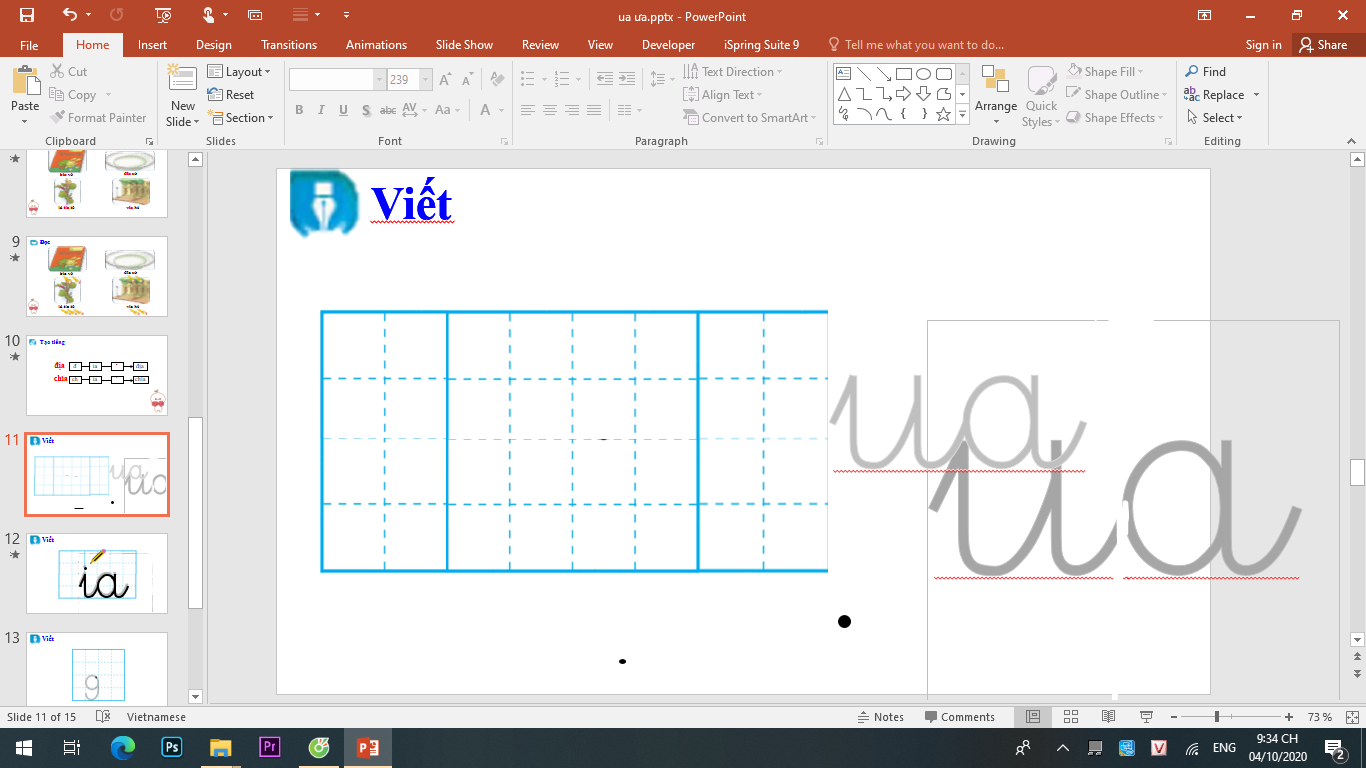 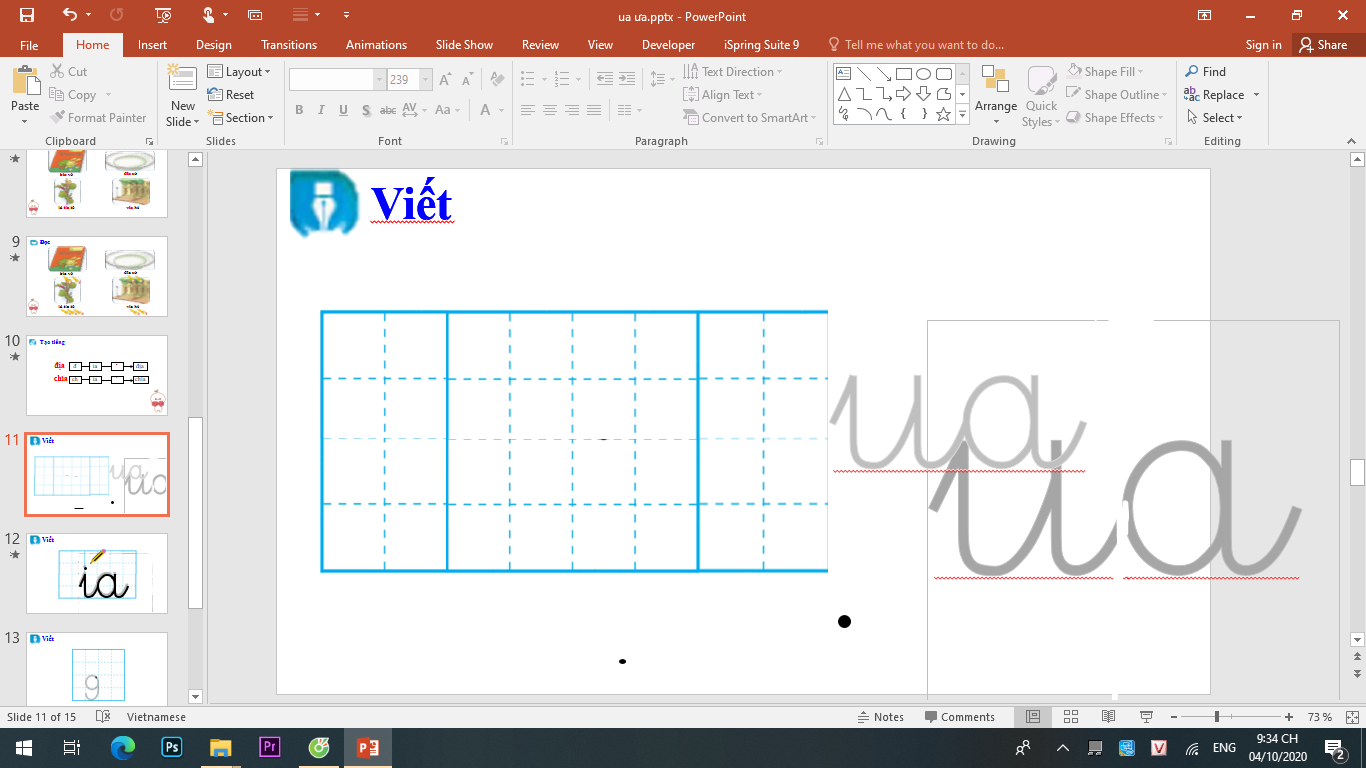 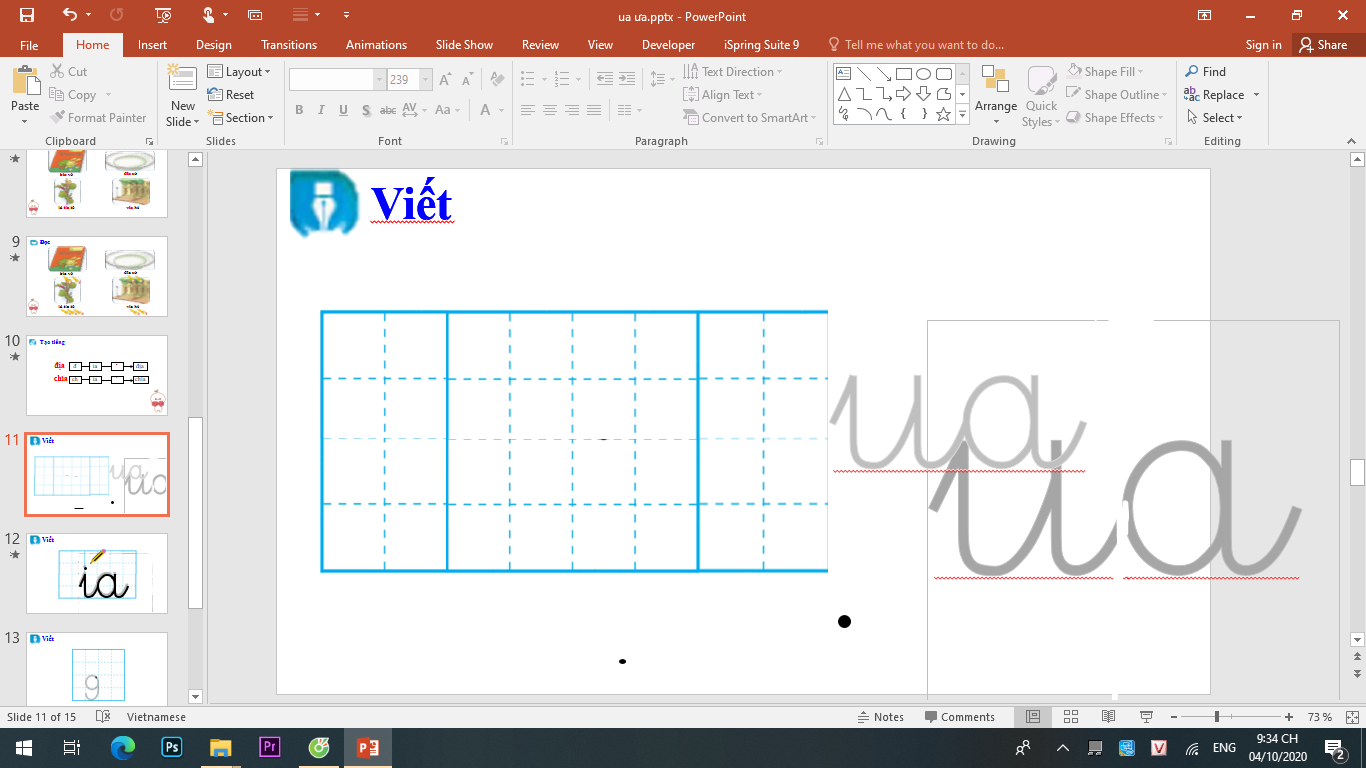 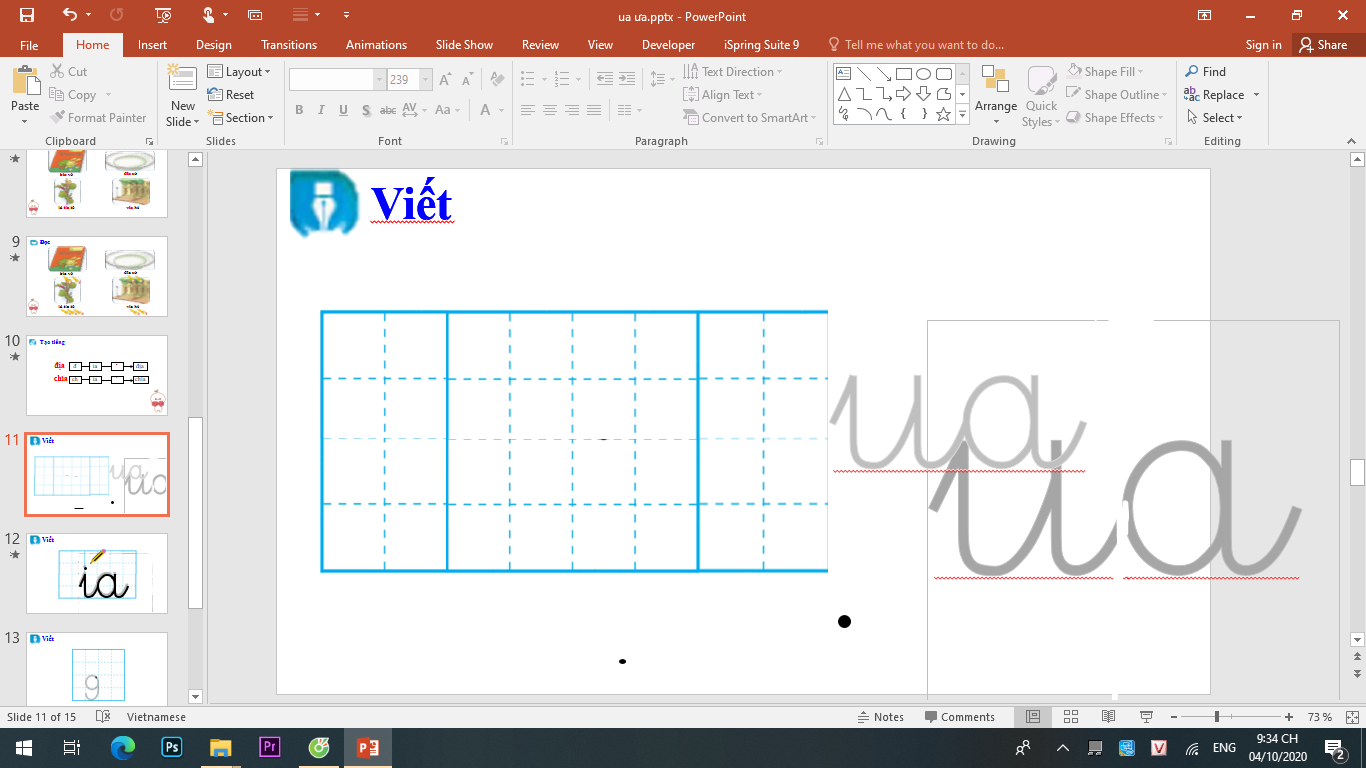 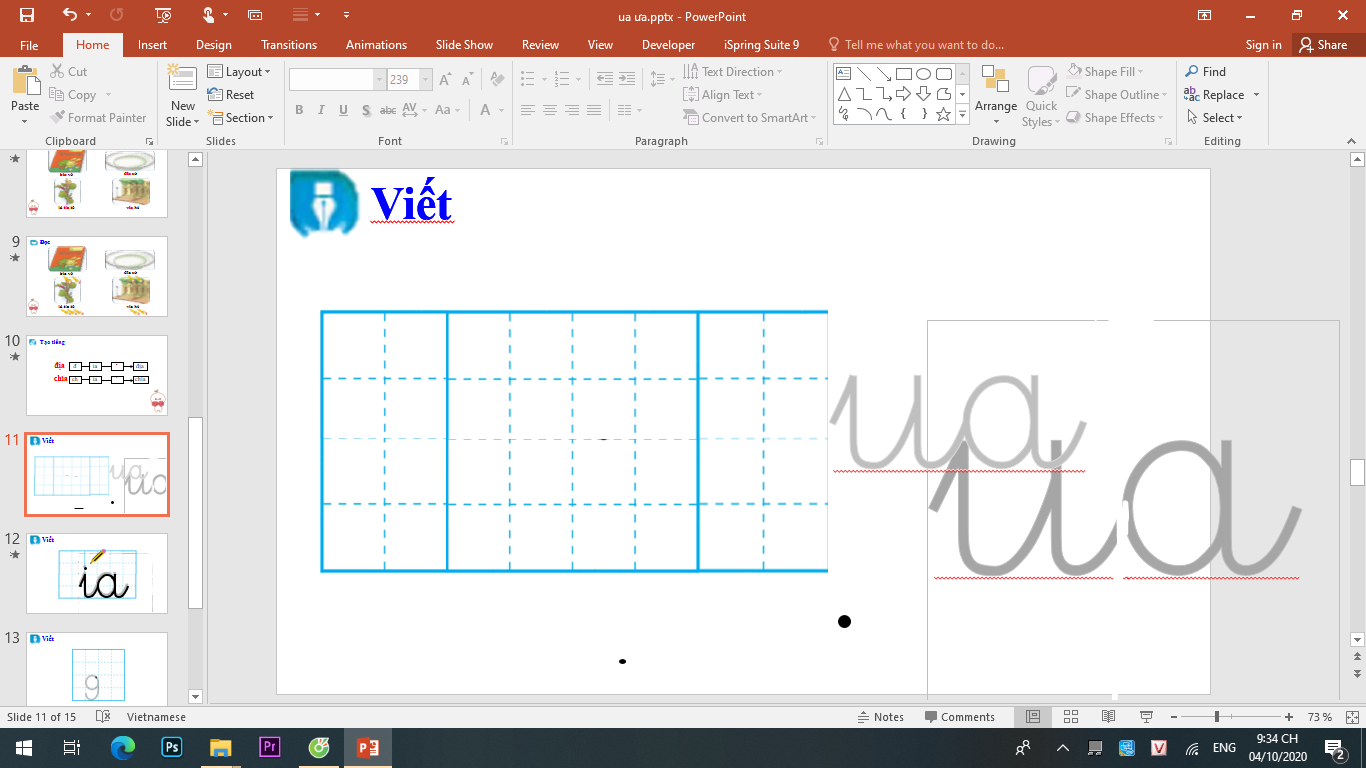 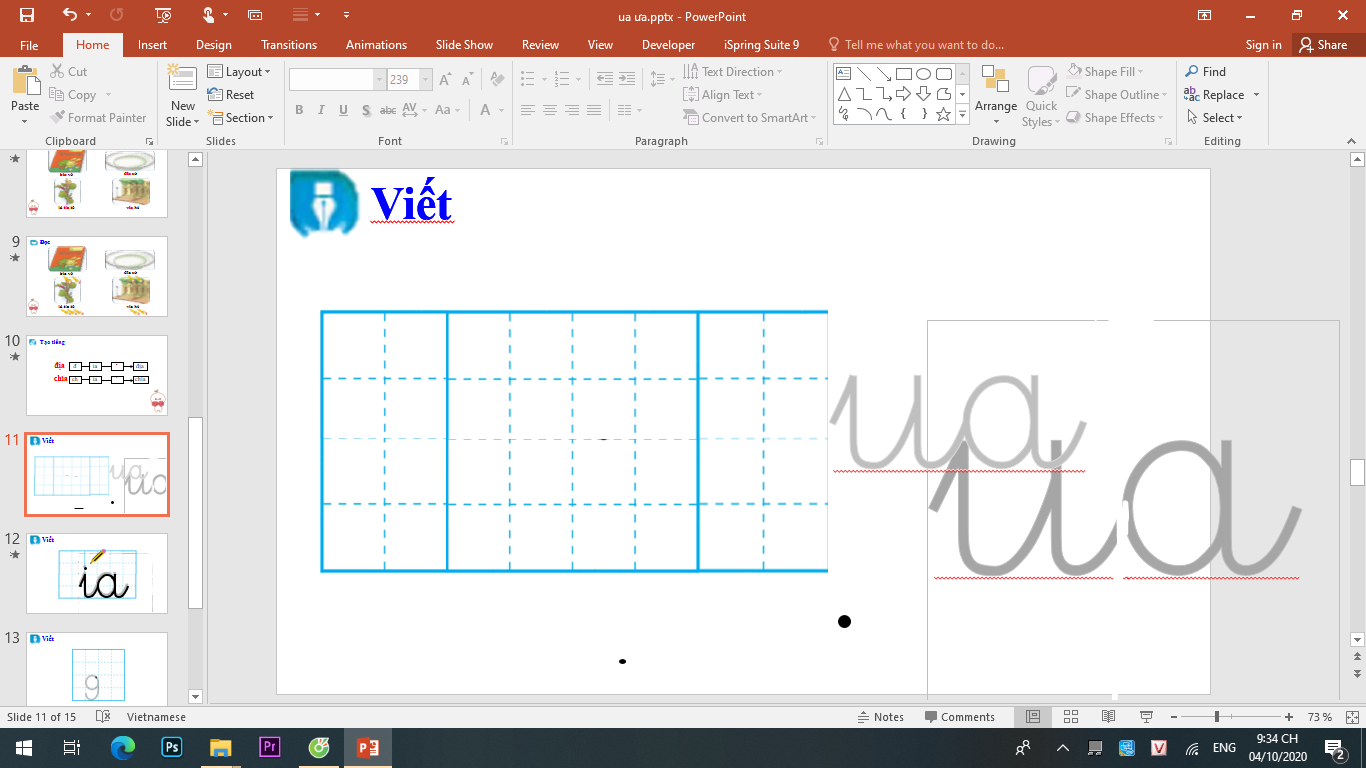 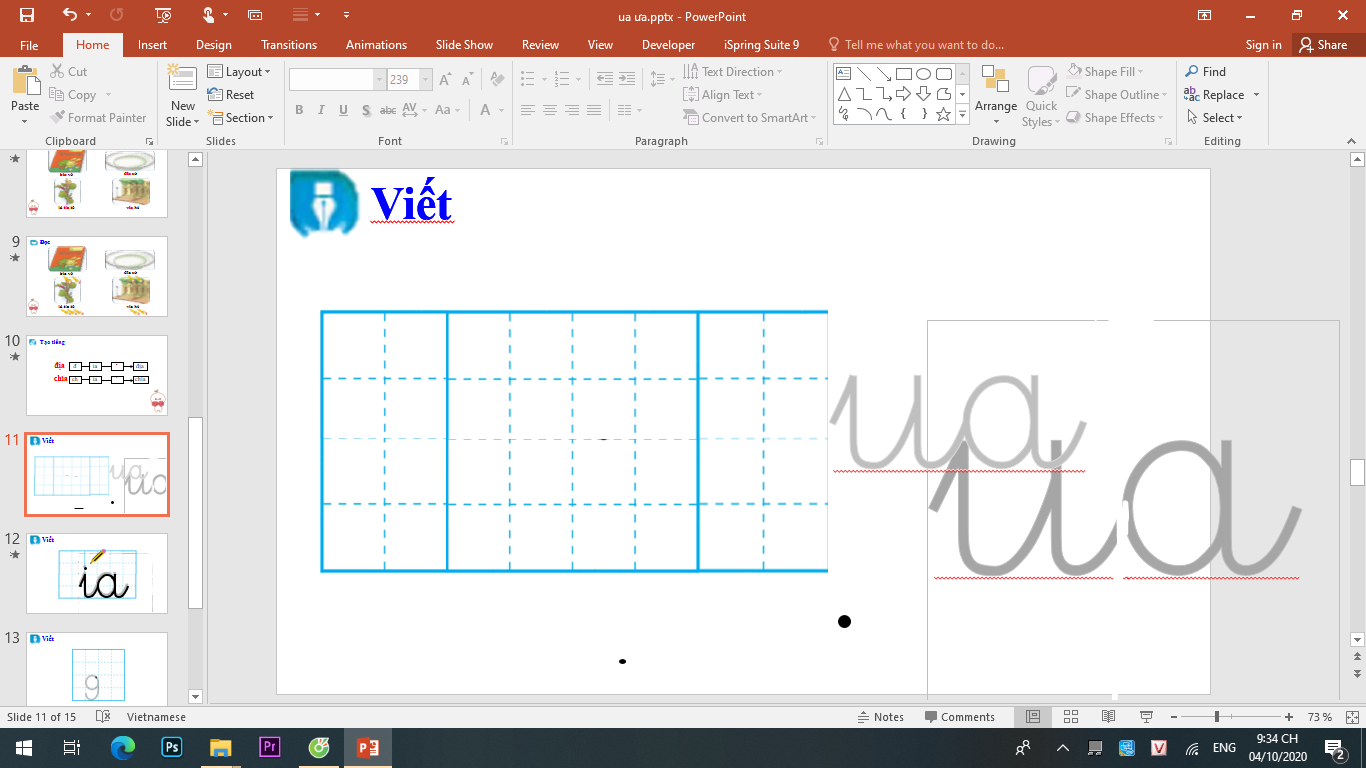 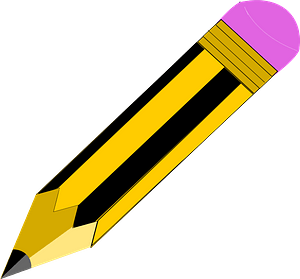 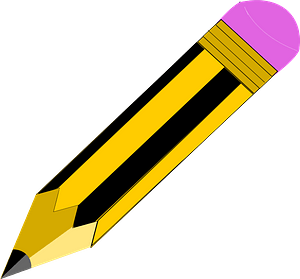 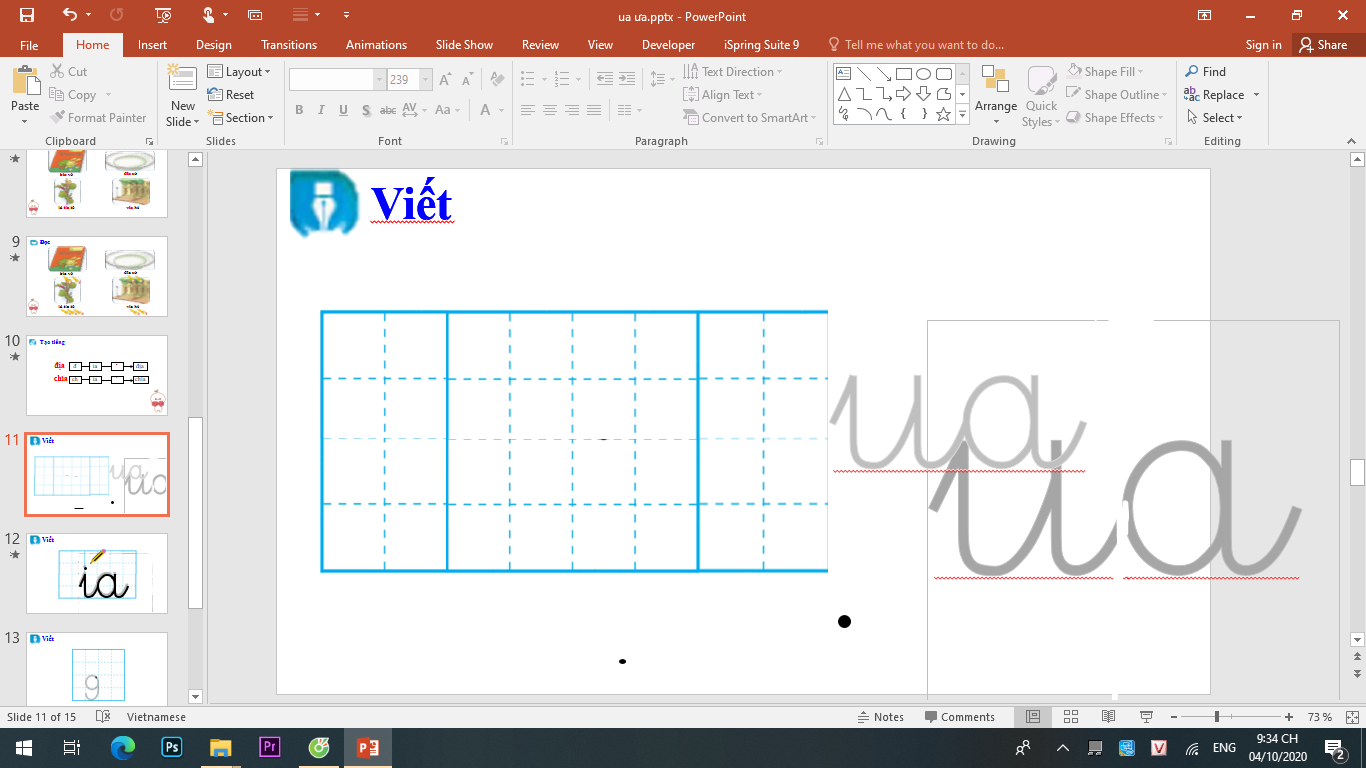 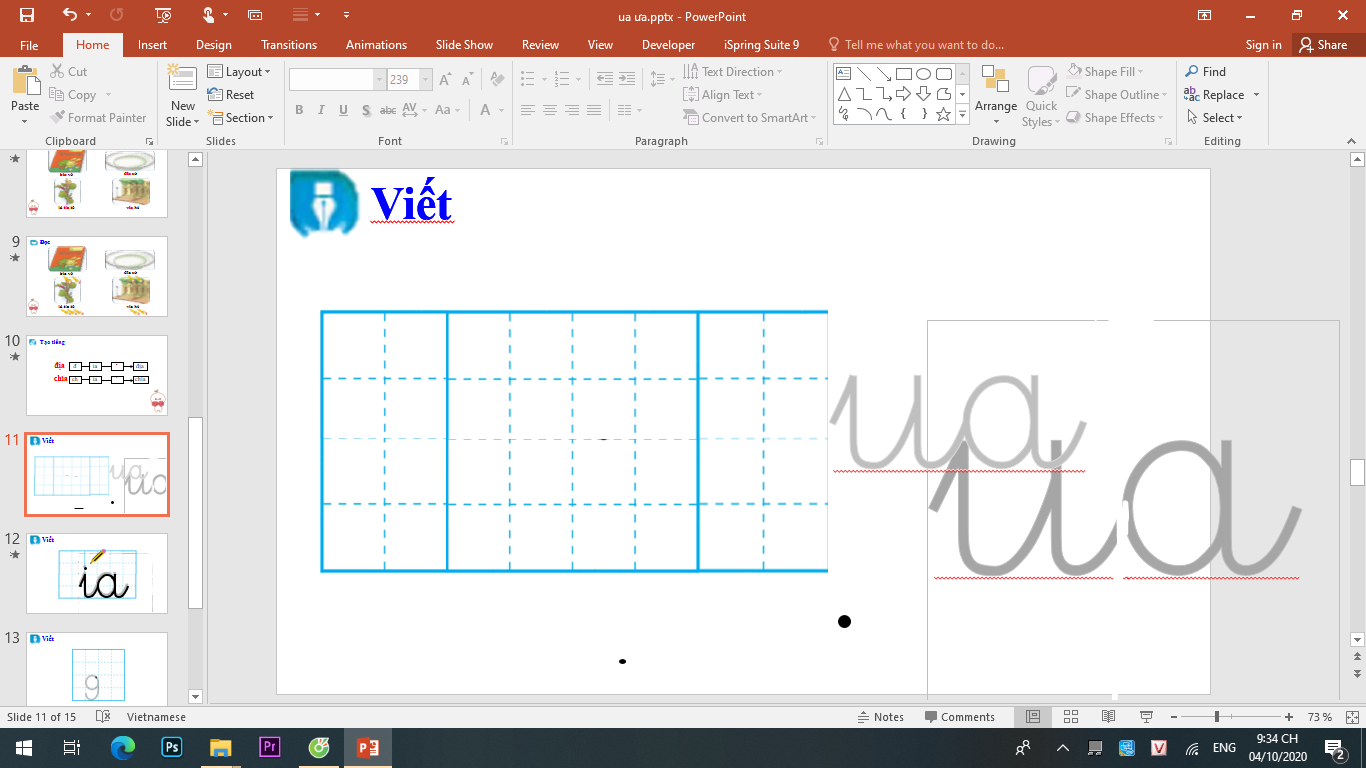 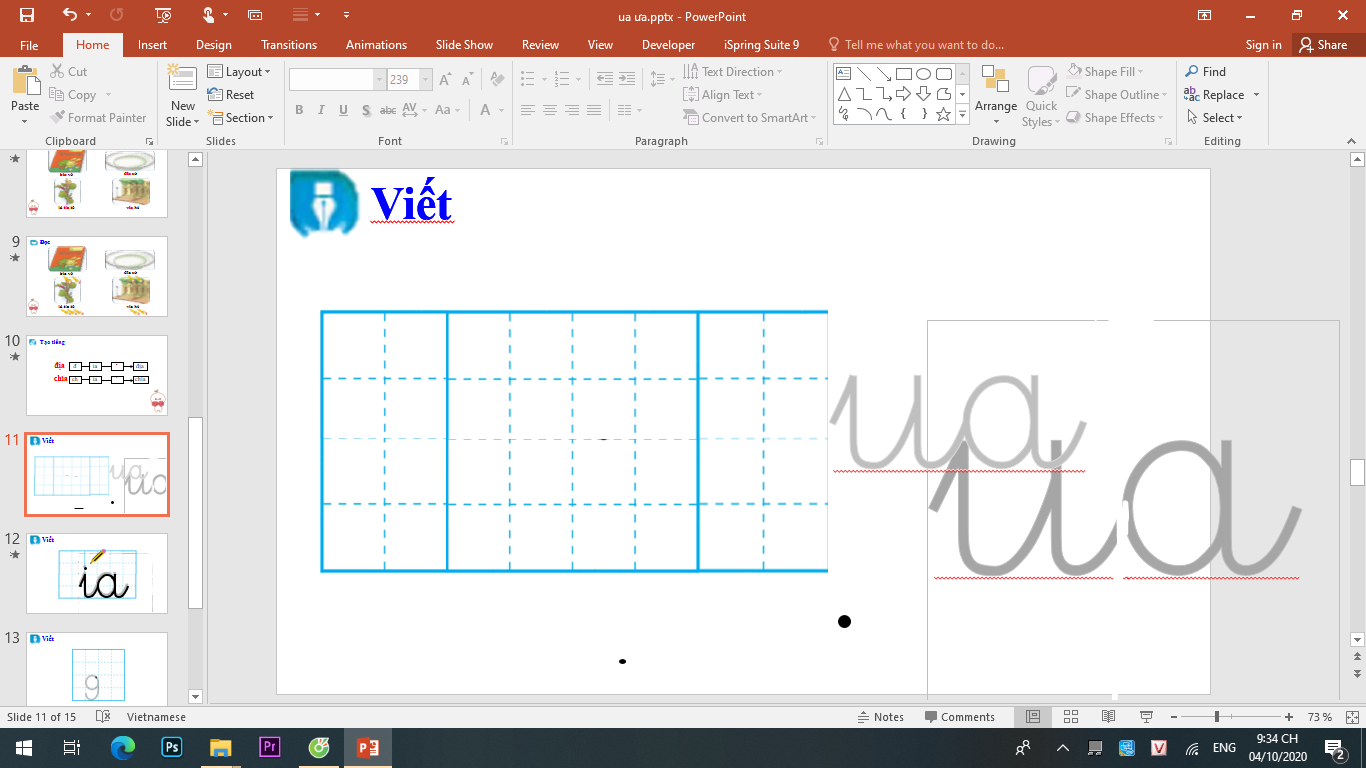 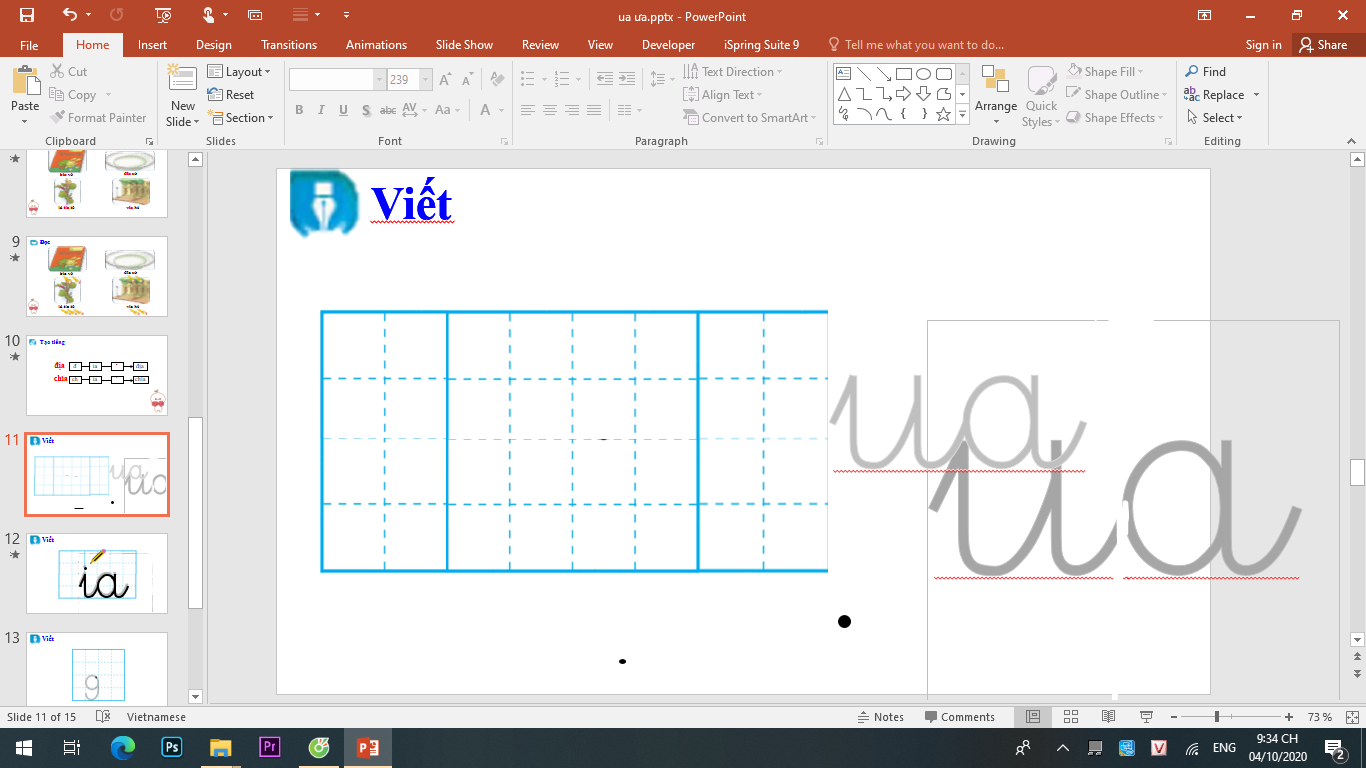 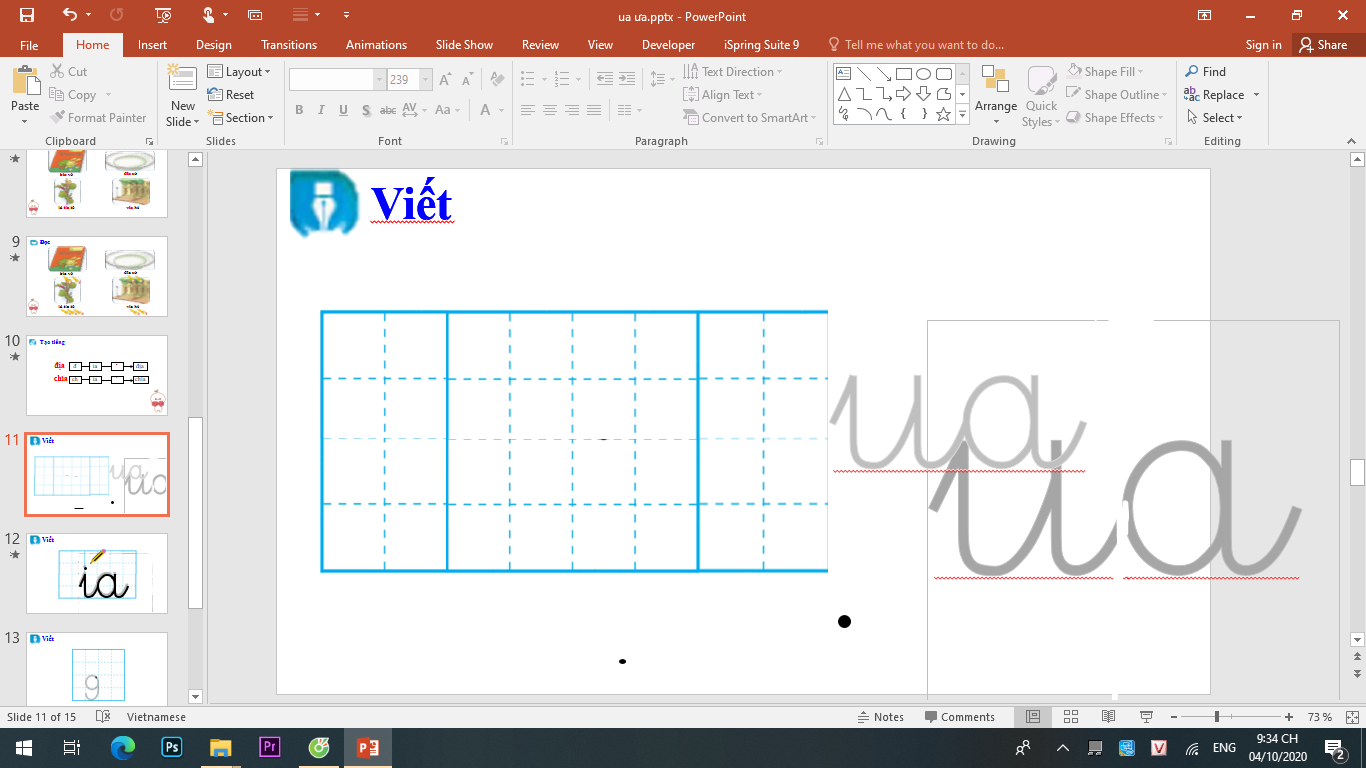 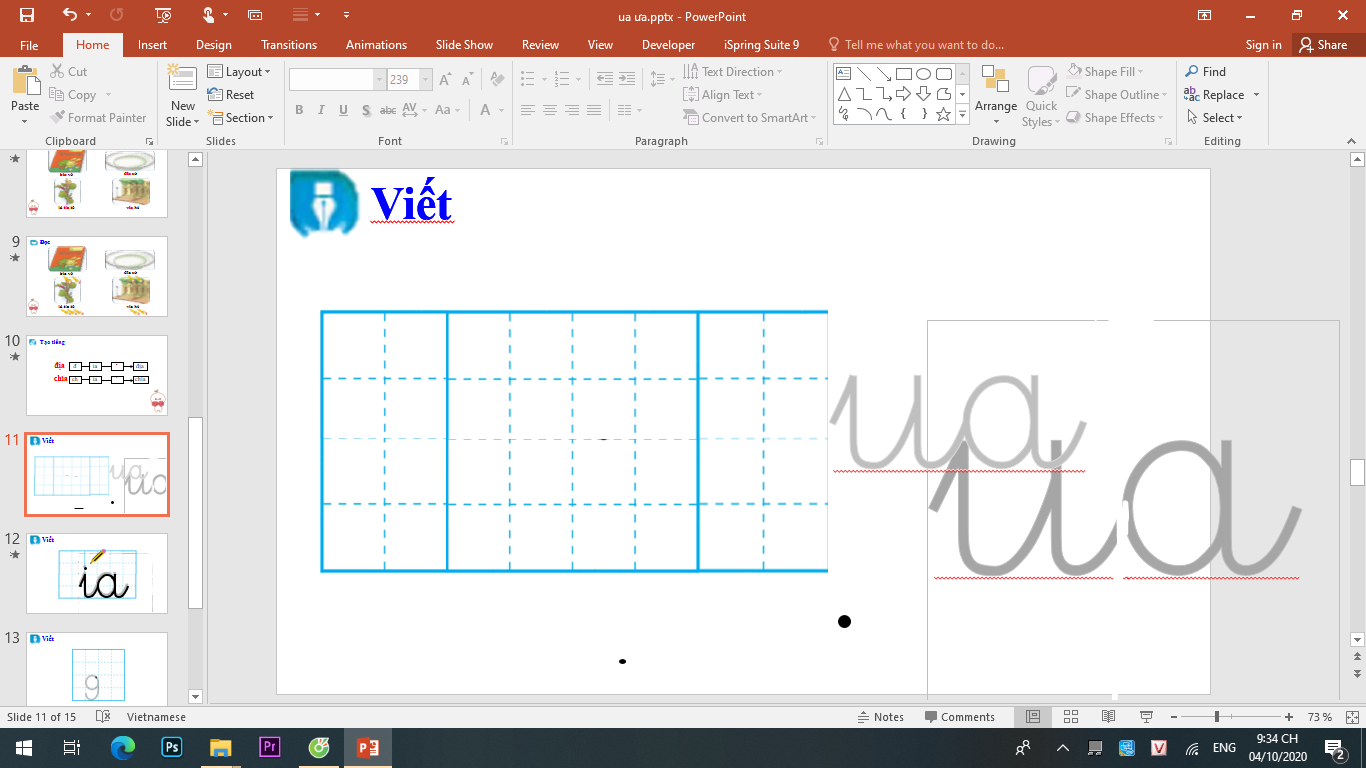 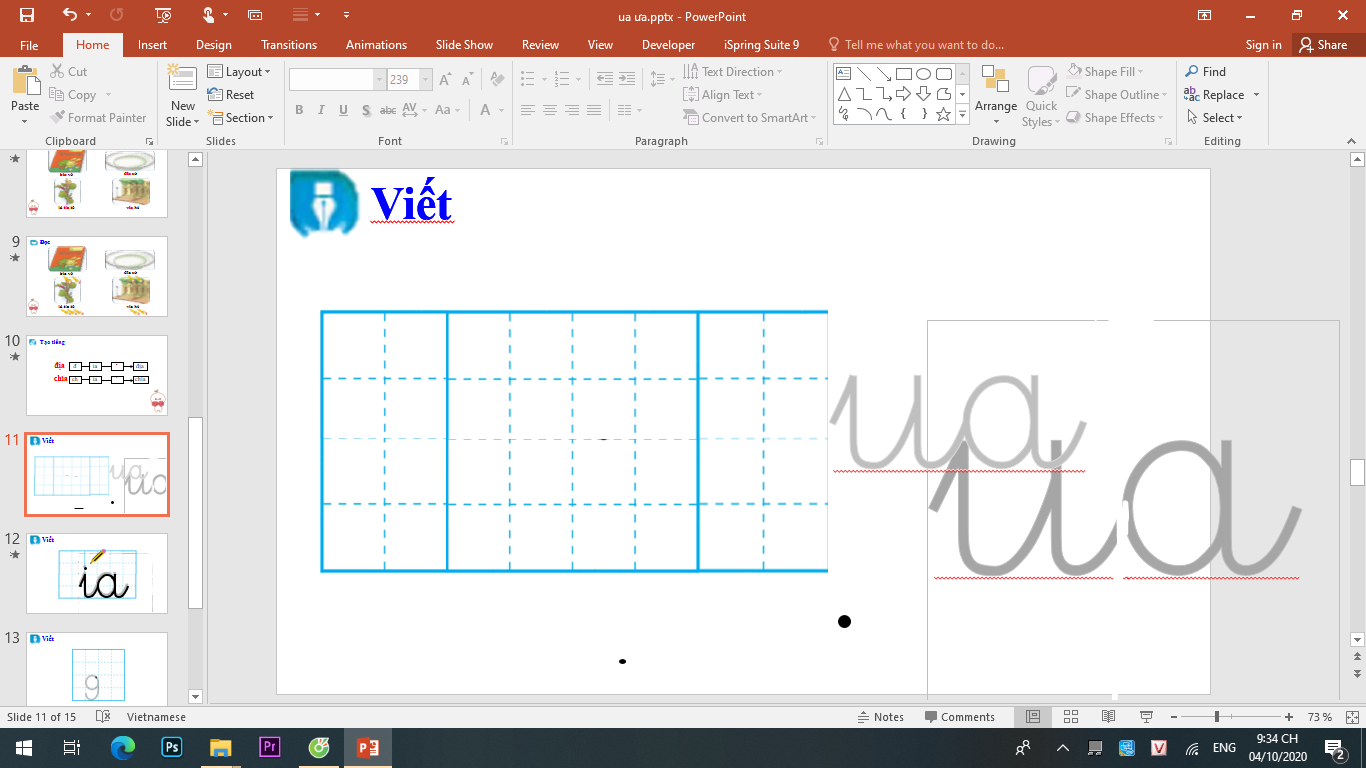 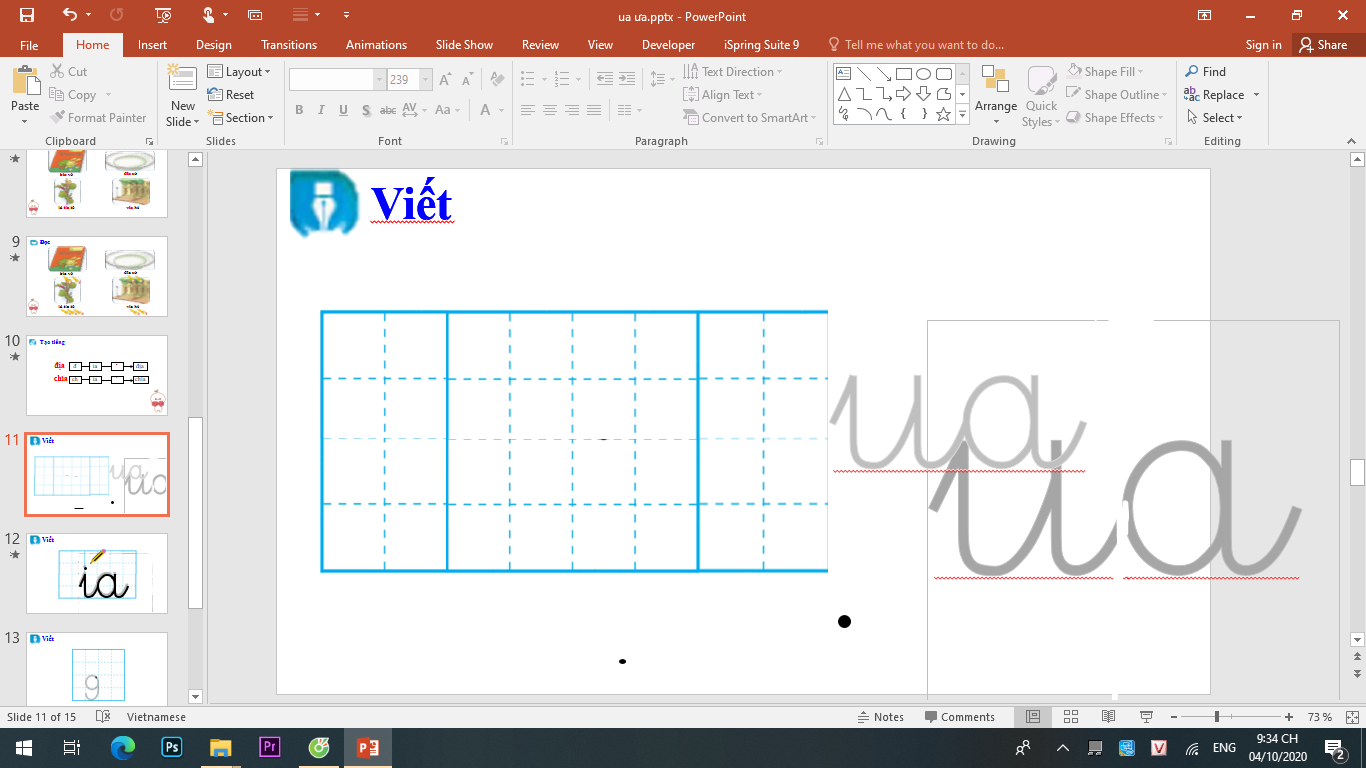 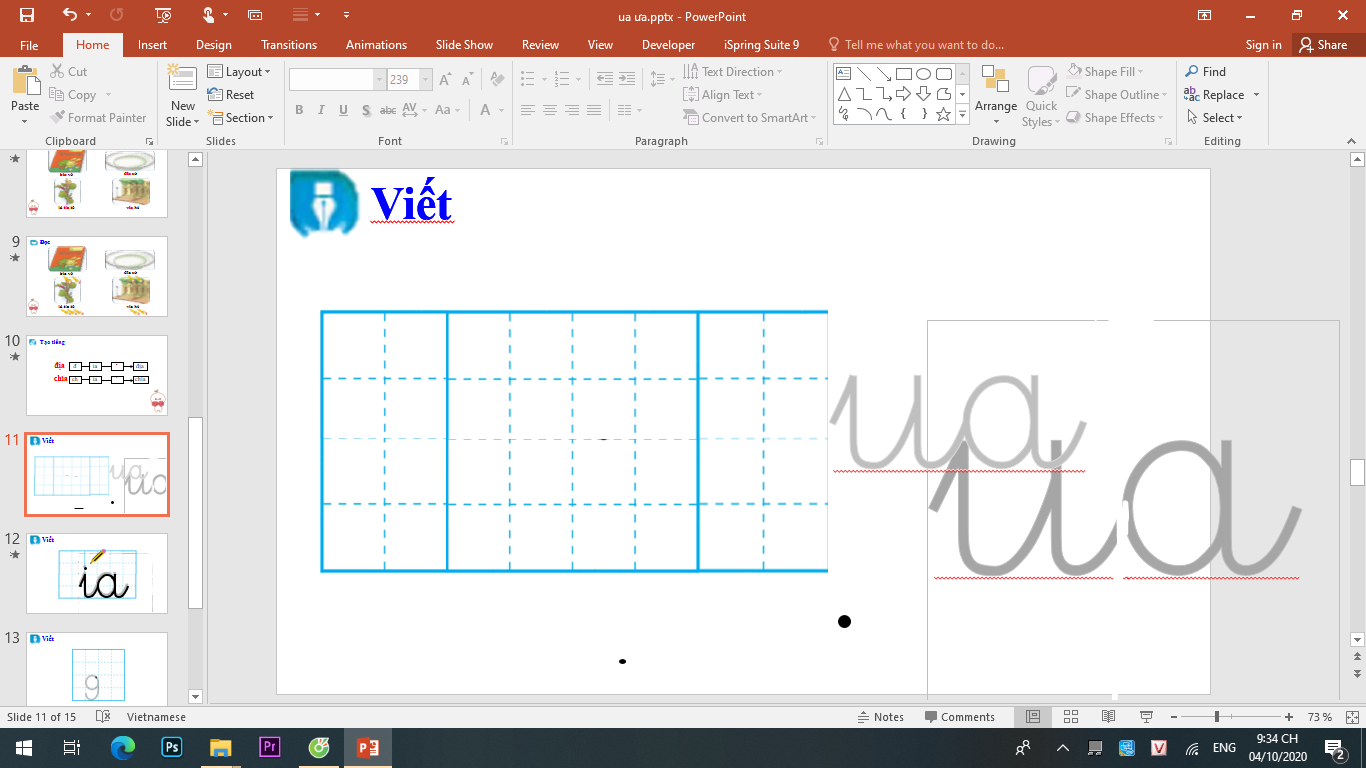 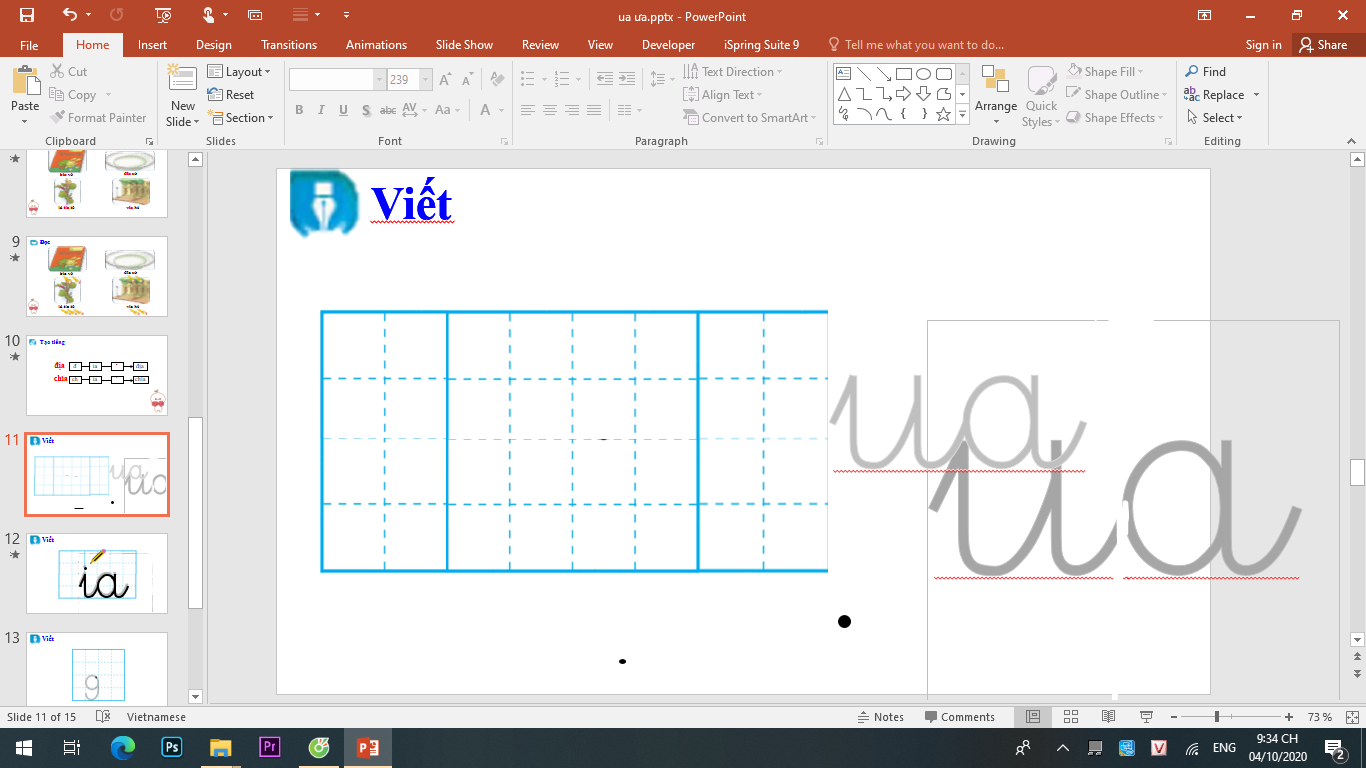 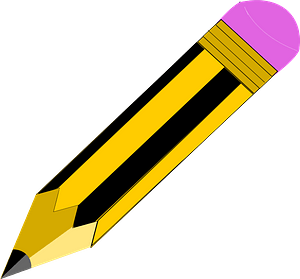 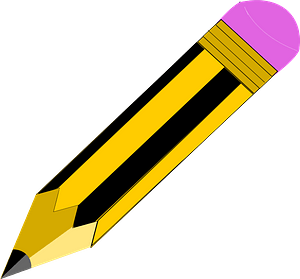 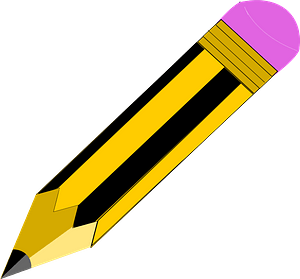 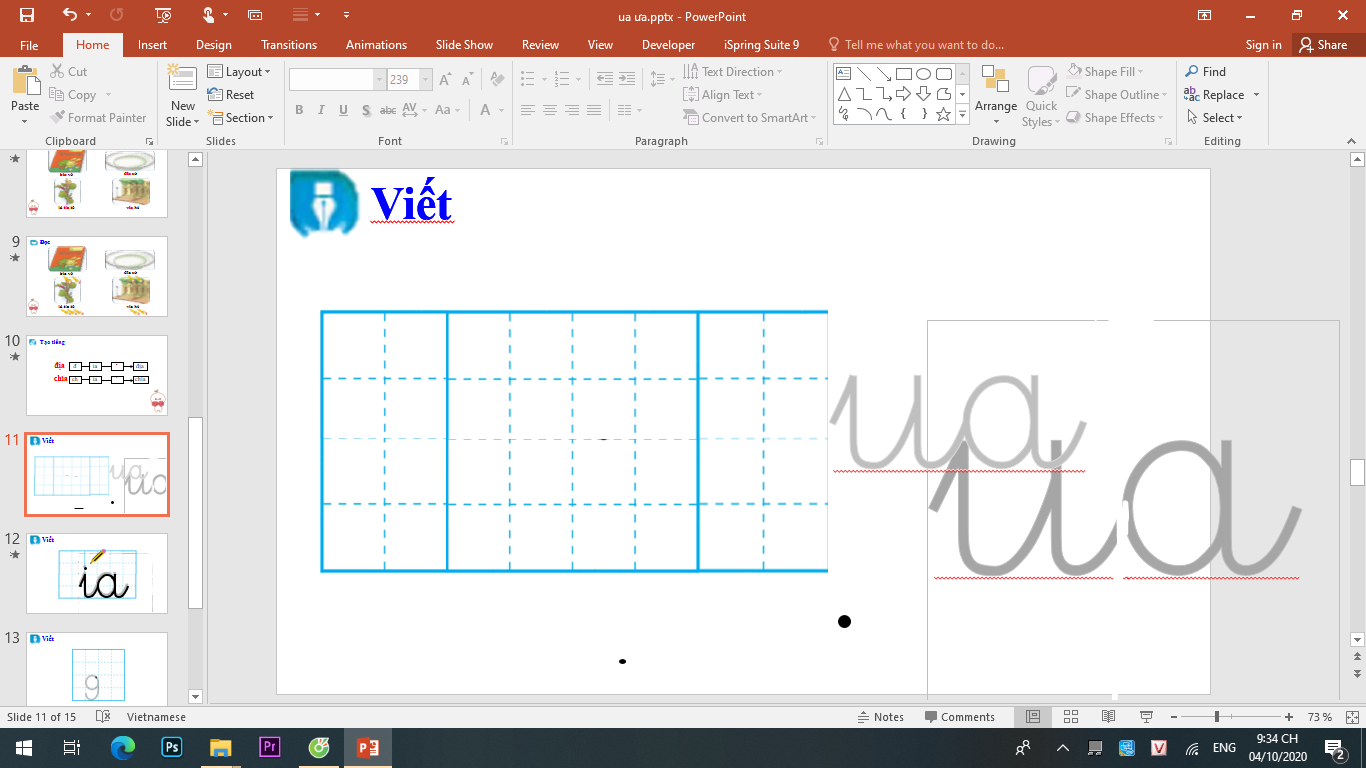 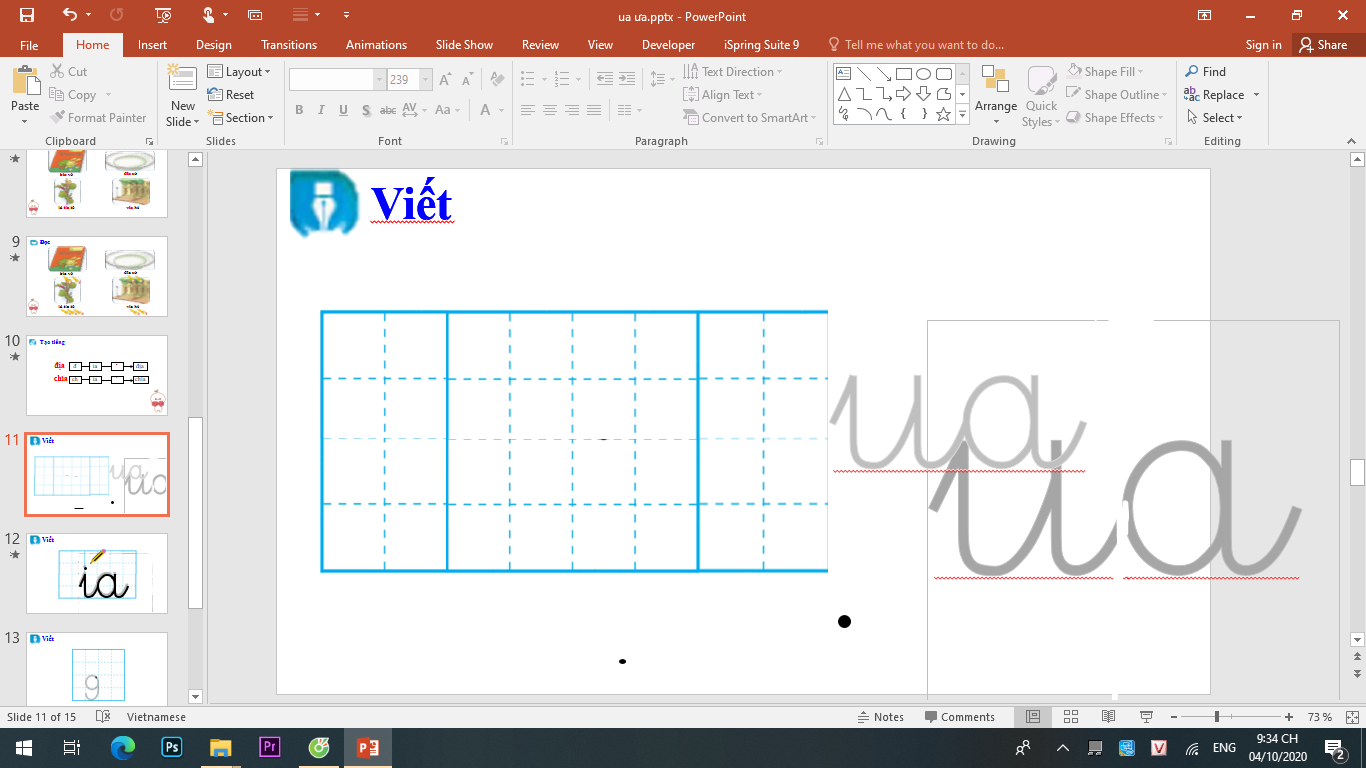 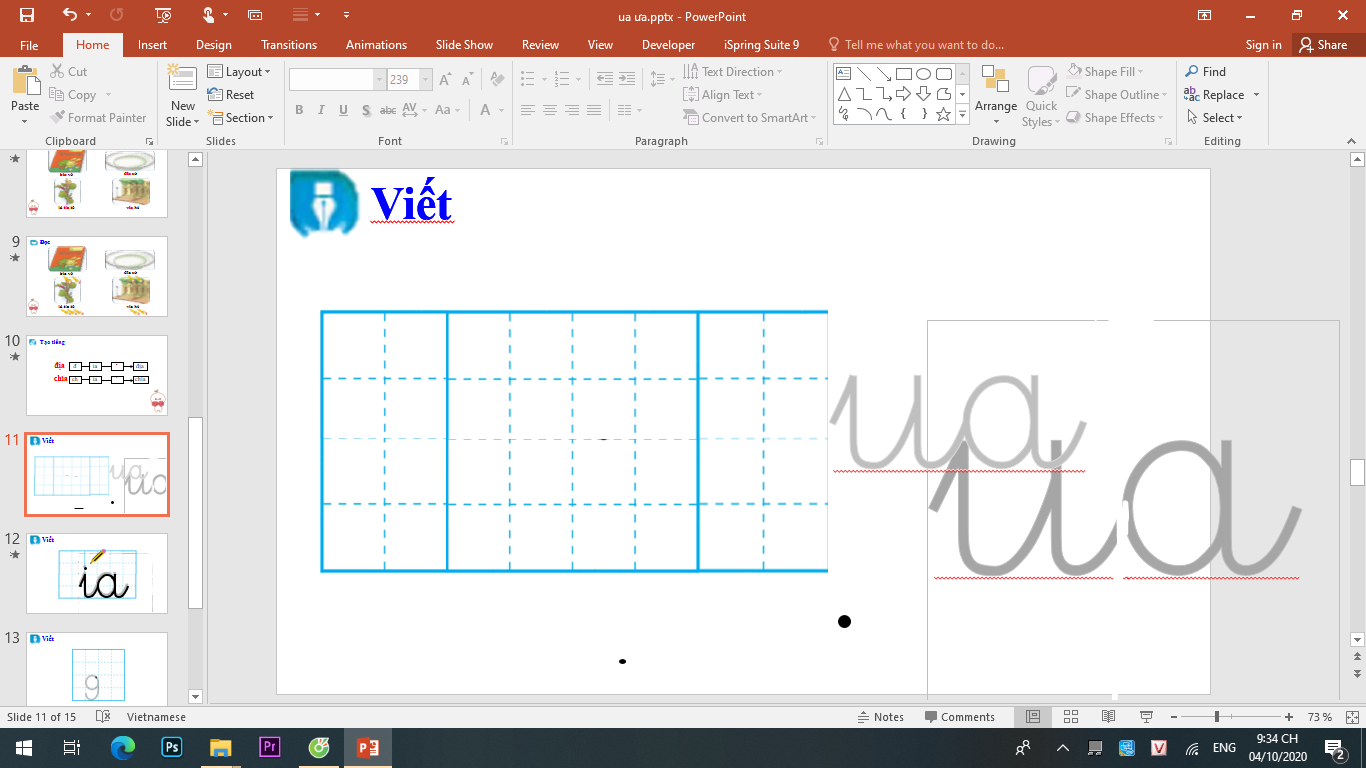 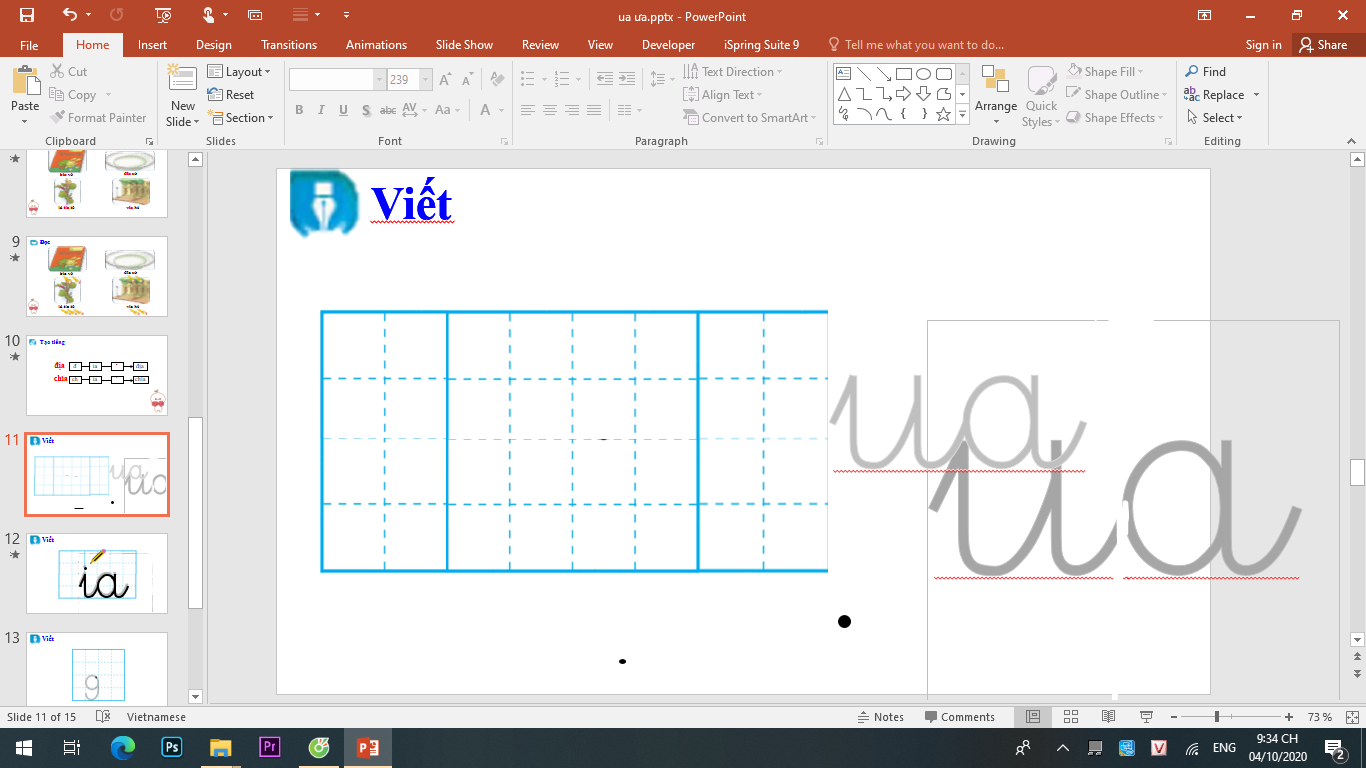 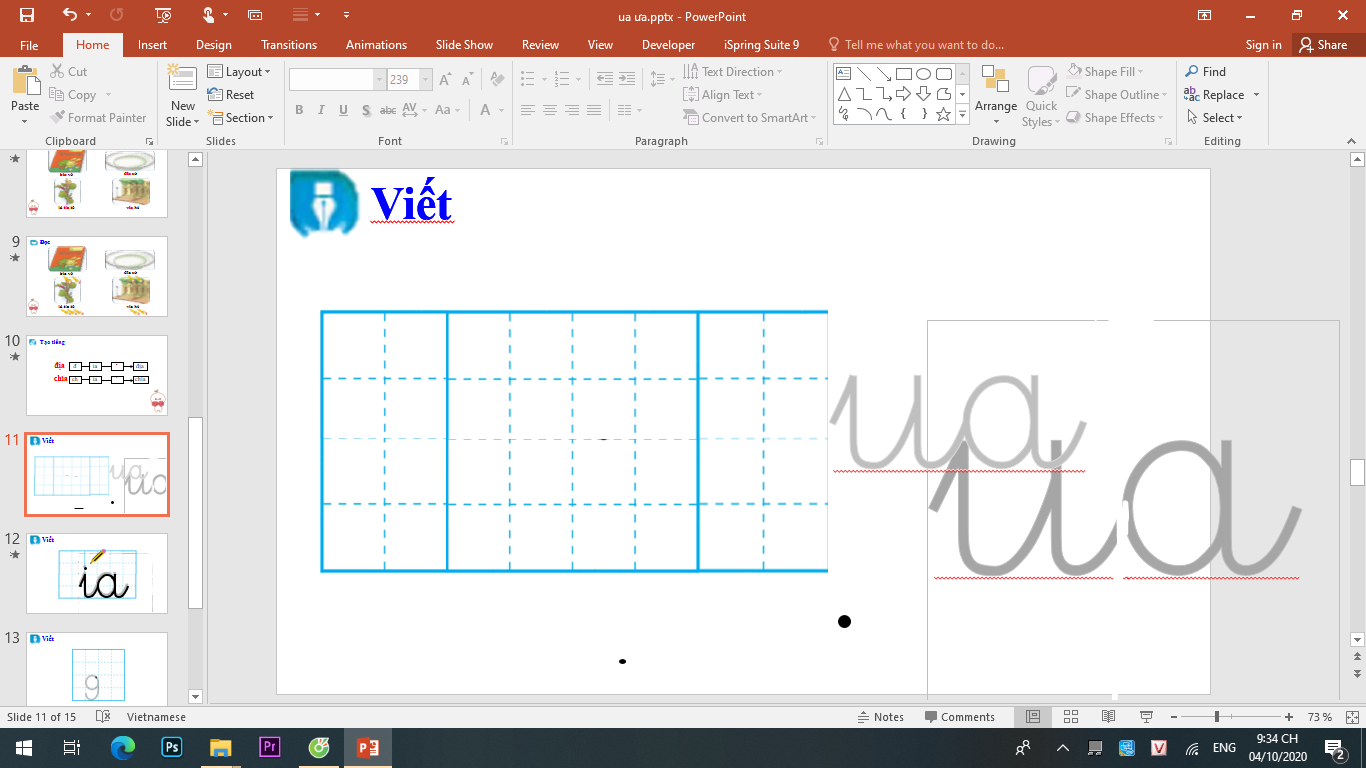 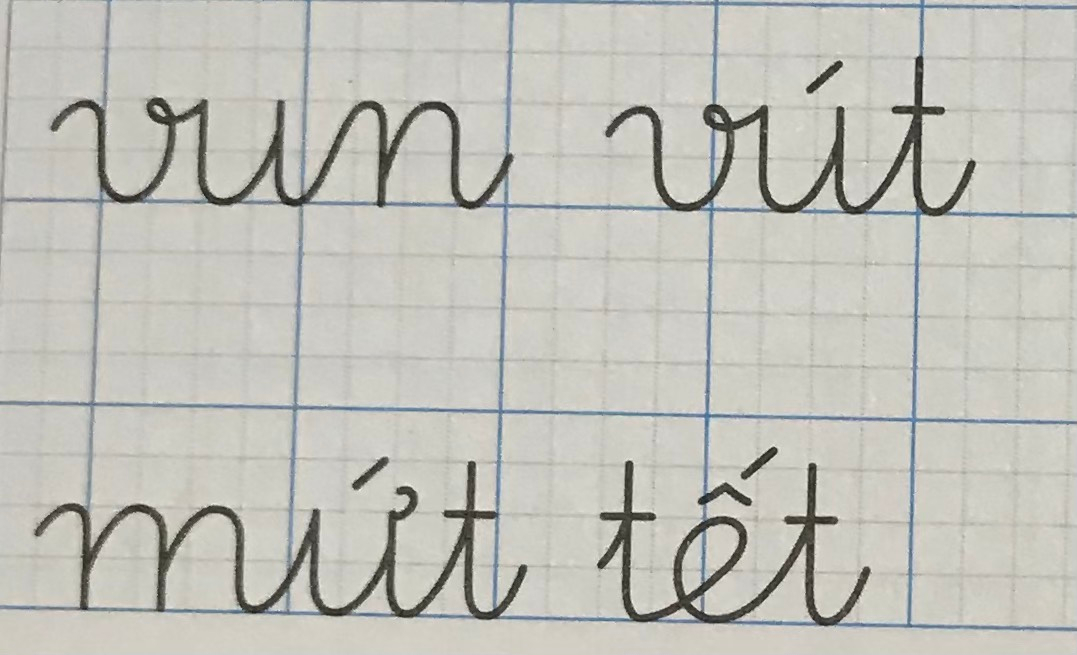 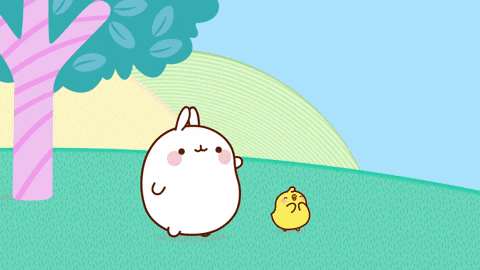 CHUÙC CAÙC EM HOÏC GIOÛI !
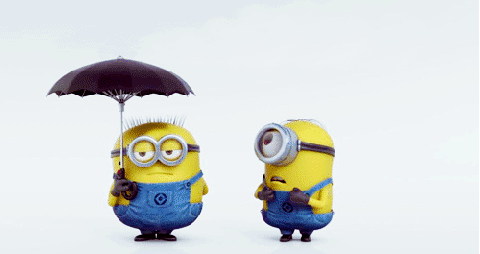